Identification of promising CCUS clusters in the Baltic and Mediterranean regions
Cathrine Ringstad, SINTEF
2nd European Underground Energy Storage workshop
Paris 23/05/2023
Identification of promising CCUS clusters in the Baltic and Mediterranean regions
Zero Emission Network to facilitate CCUS uptake in industry
Objectives
To enable faster development of CCUS projects in
industrial clusters across Europe
Identify potential new Project of Common Interest (PCI)
projects for transport and storage
Contribute to knowledge sharing on key issues relevant
to industrial deployment of CCUS 

HORIZON EUROPE 
CSA – Coordination and Support Action
September 2022 – February 2025
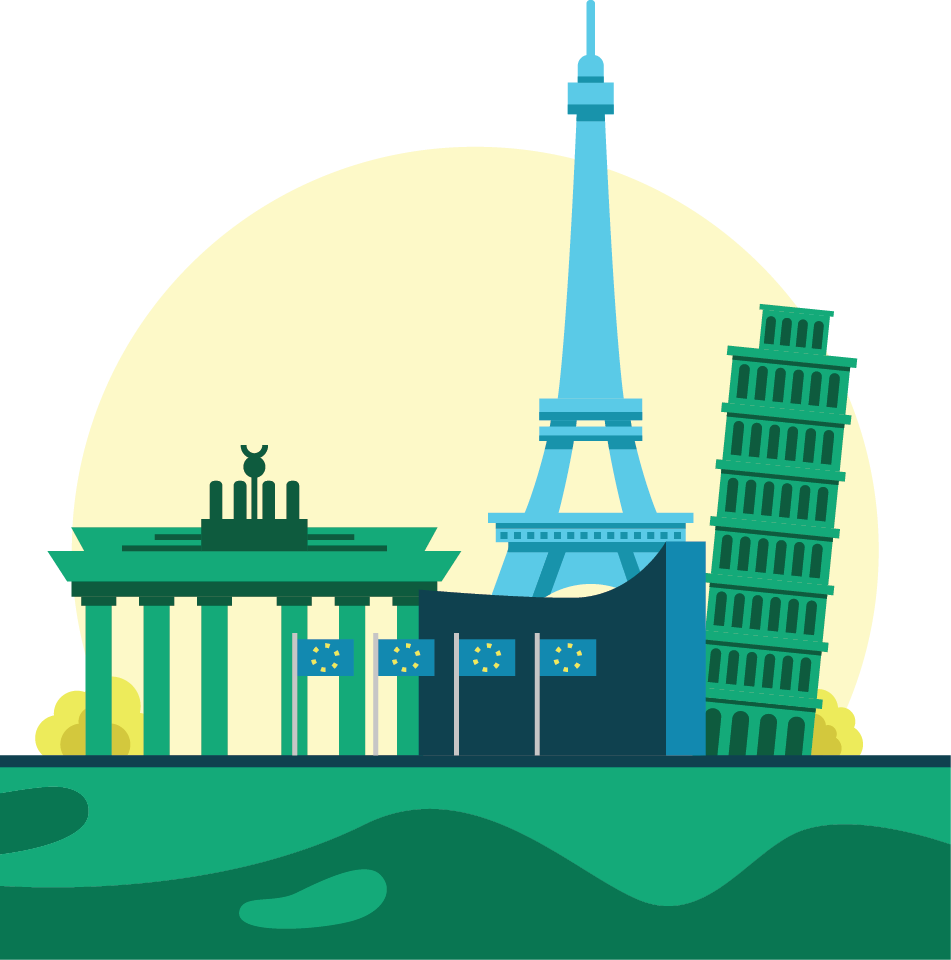 Identification of promising CCUS clusters in the Baltic and Mediterranean regions
Baltic Sea region
Denmark including the easternmost North Sea
Sweden
Finland
Germany
Estonia
Latvia
Lithuania
Poland
Baltic Sea
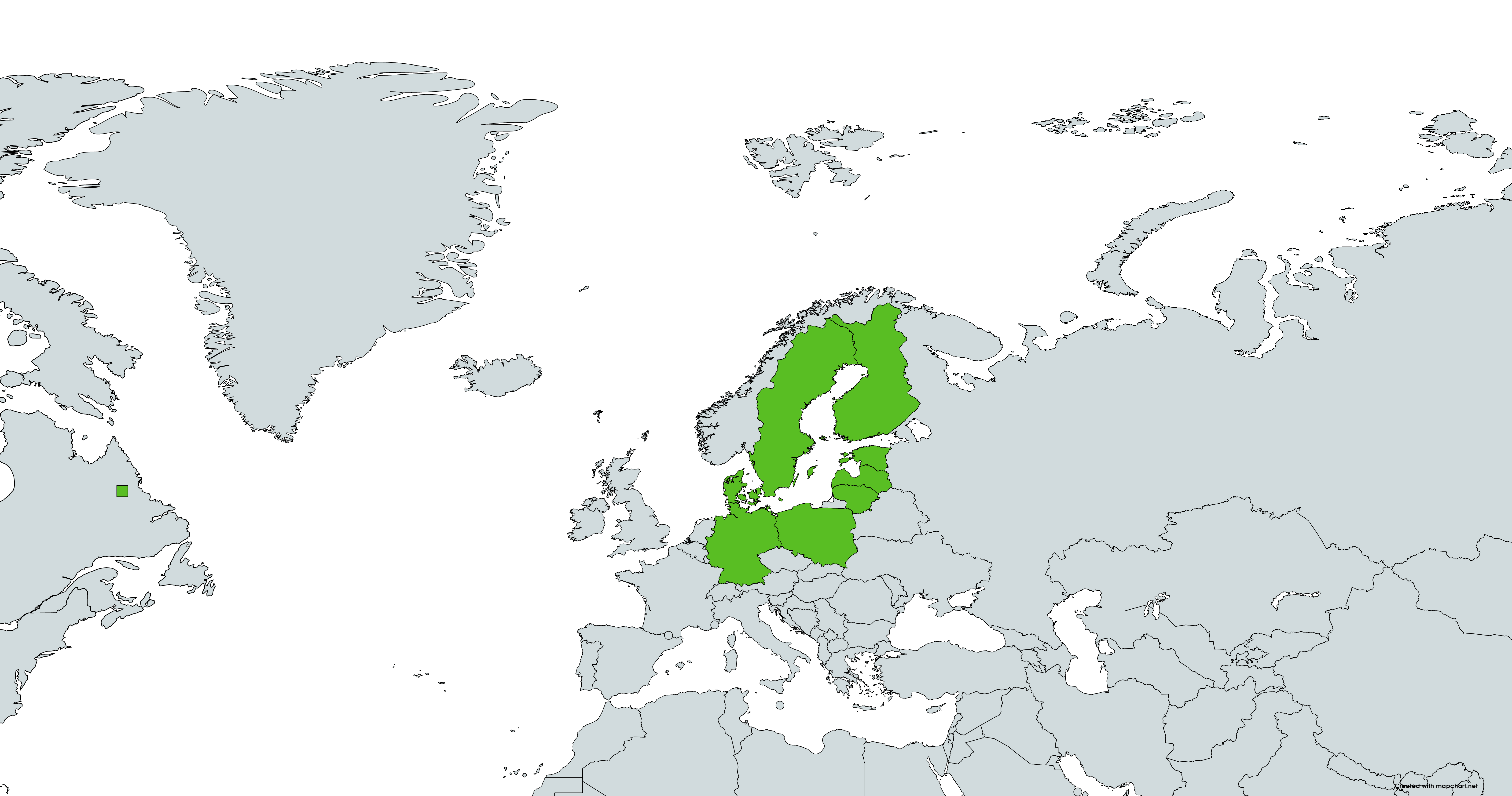 Baltic Sea region
Identification of promising CCUS clusters in the Baltic and Mediterranean regions
Baltic Sea region
Denmark including the easternmost North Sea
Sweden
Finland
Germany
Estonia
Latvia
Lithuania
Poland
Baltic Sea
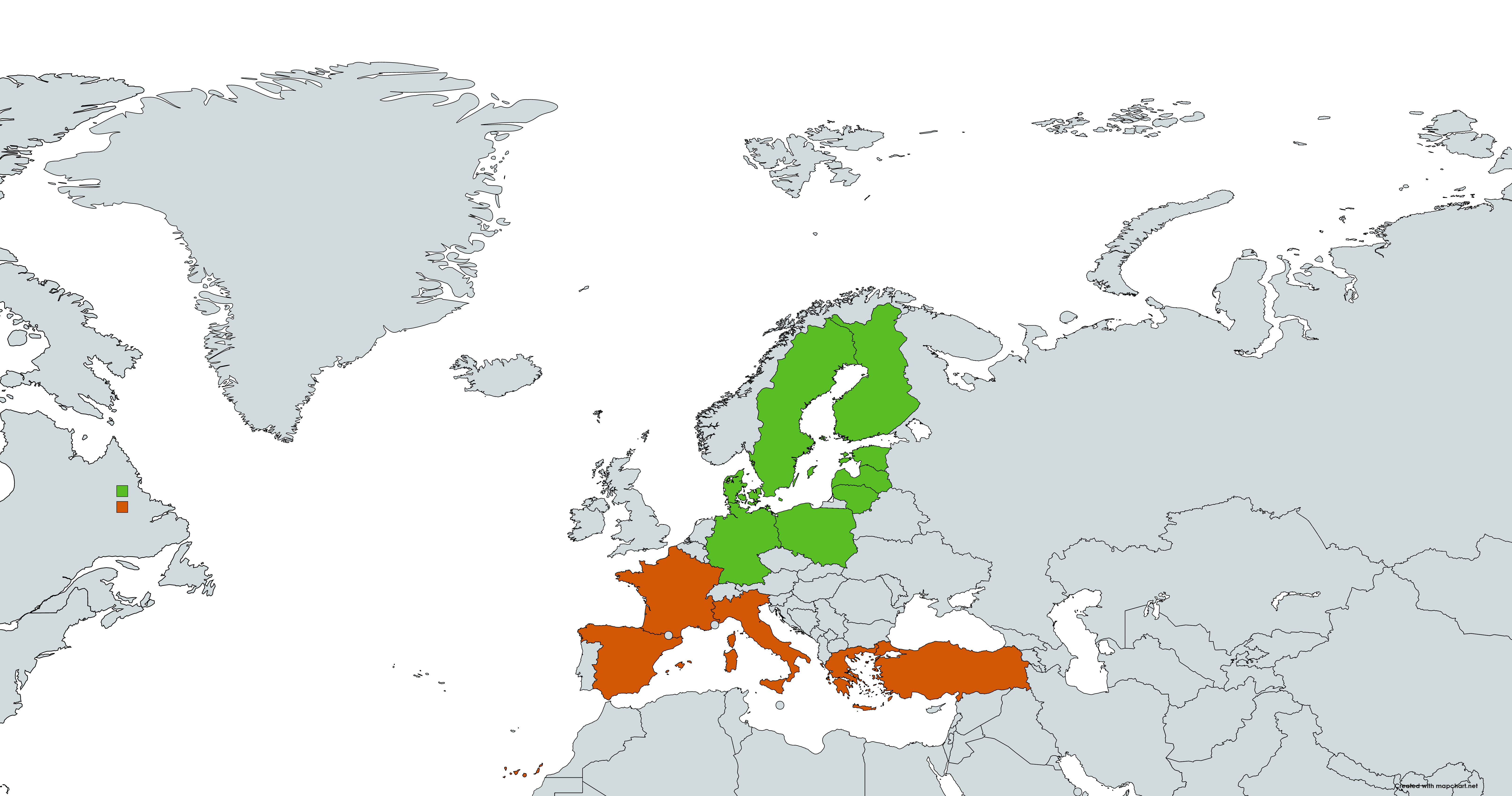 Baltic Sea region
Mediterranean Sea region
Spain
France
Italy
Greece
Türkiye
Mediterranean Sea
Mediterranean Sea region
Identification of promising CCUS clusters in the Baltic and Mediterranean regions
Framework for CCUS value chain development
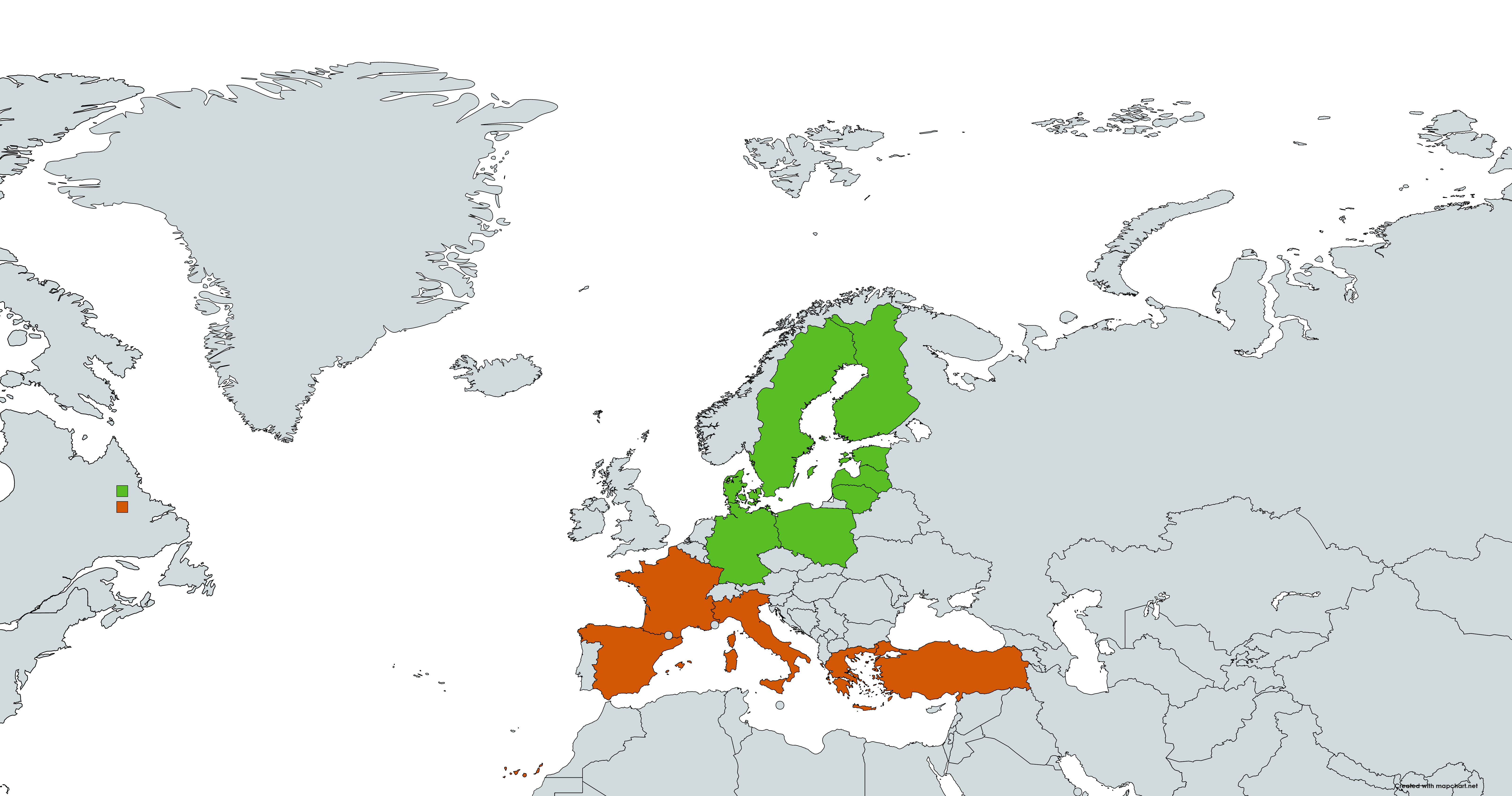 Baltic Sea region
Regional screening
CCUS value chains selection
CCUS value chain development
Technical Mapping
Emission sources
Storage sites
Transport infrastructure
Utilization options
Renewables
Value chain scenarios
Value chain integration
Transport solutions
Cross-border aspects 
SWOT analysis
Local business models
Case 1: Baltic Sea
Case 2: Mediterranean Sea
Mediterranean Sea region
Non-technical Mapping
Stakeholders needs
Regulations
Climate policies
Funding opportunities
Identification of promising CCUS clusters in the Baltic and Mediterranean regions
Technical mapping
Emission sources
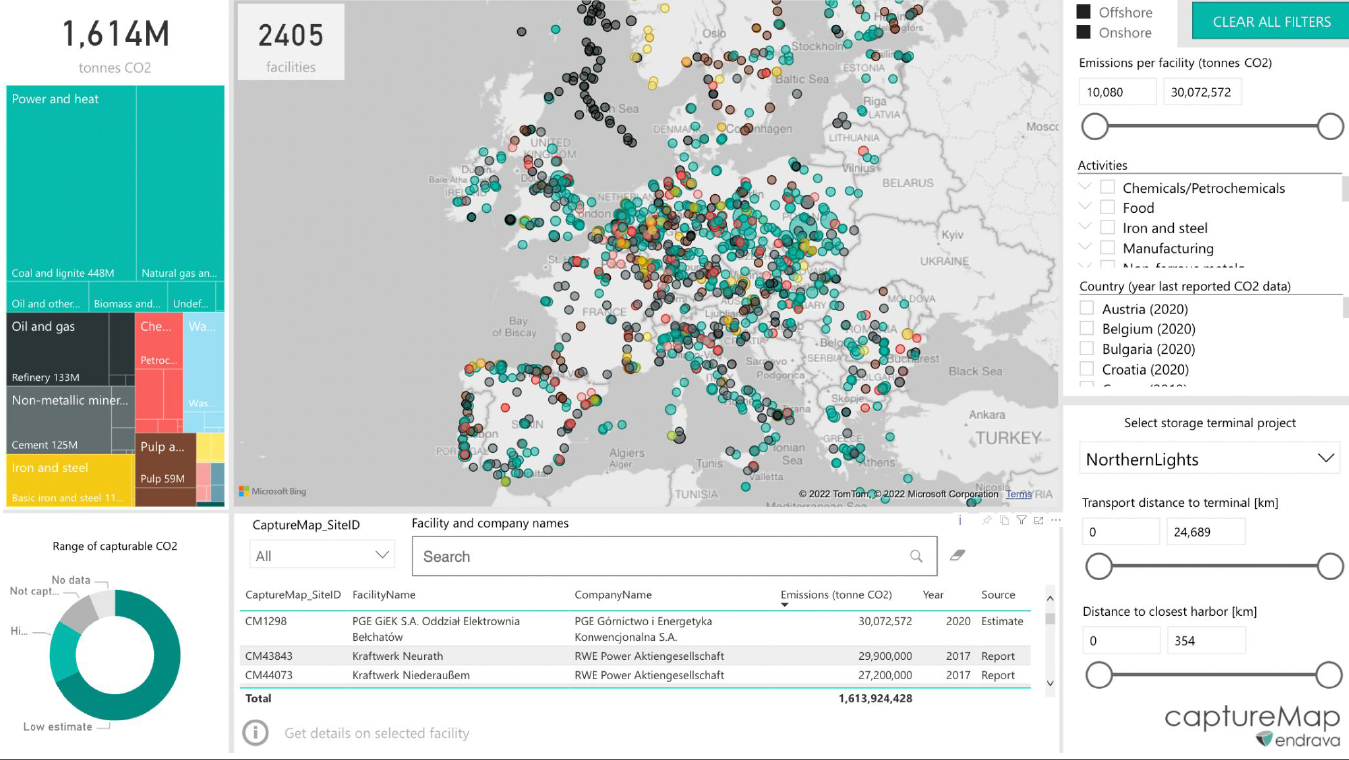 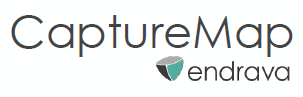 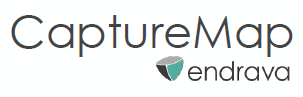 EU ETS (EU Emissions Trading System)
E-PRTR (European Pollutant Release and Transfer Register)
QA by Endrava
QA by CCUS ZEN partners
Denmark, Sweden, Finland, Estonia, Latvia, Lithuania, Poland and France
Türkiye
Middle East Technical University (CCUS ZEN partner)
Identification of promising CCUS clusters in the Baltic and Mediterranean regions
Technical mapping
Emission sources
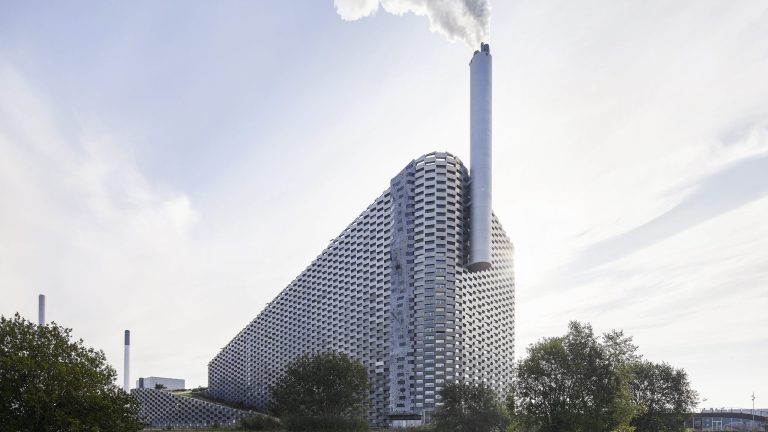 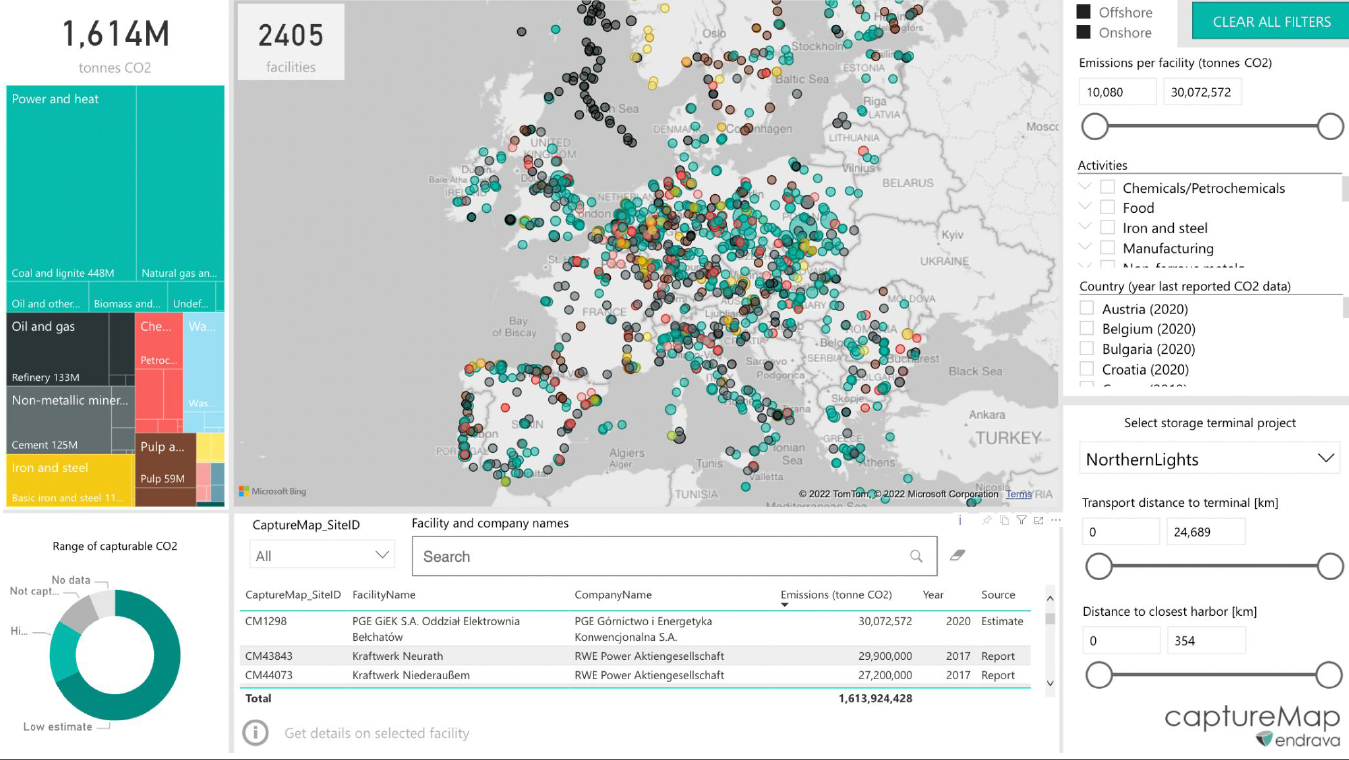 Attributes
Location
Total emissions
Emission trend
Longlivety
ARC (https://a-r-c.dk/english/visit-arc/)
Identification of promising CCUS clusters in the Baltic and Mediterranean regions
Technical mapping
Geological storage sites
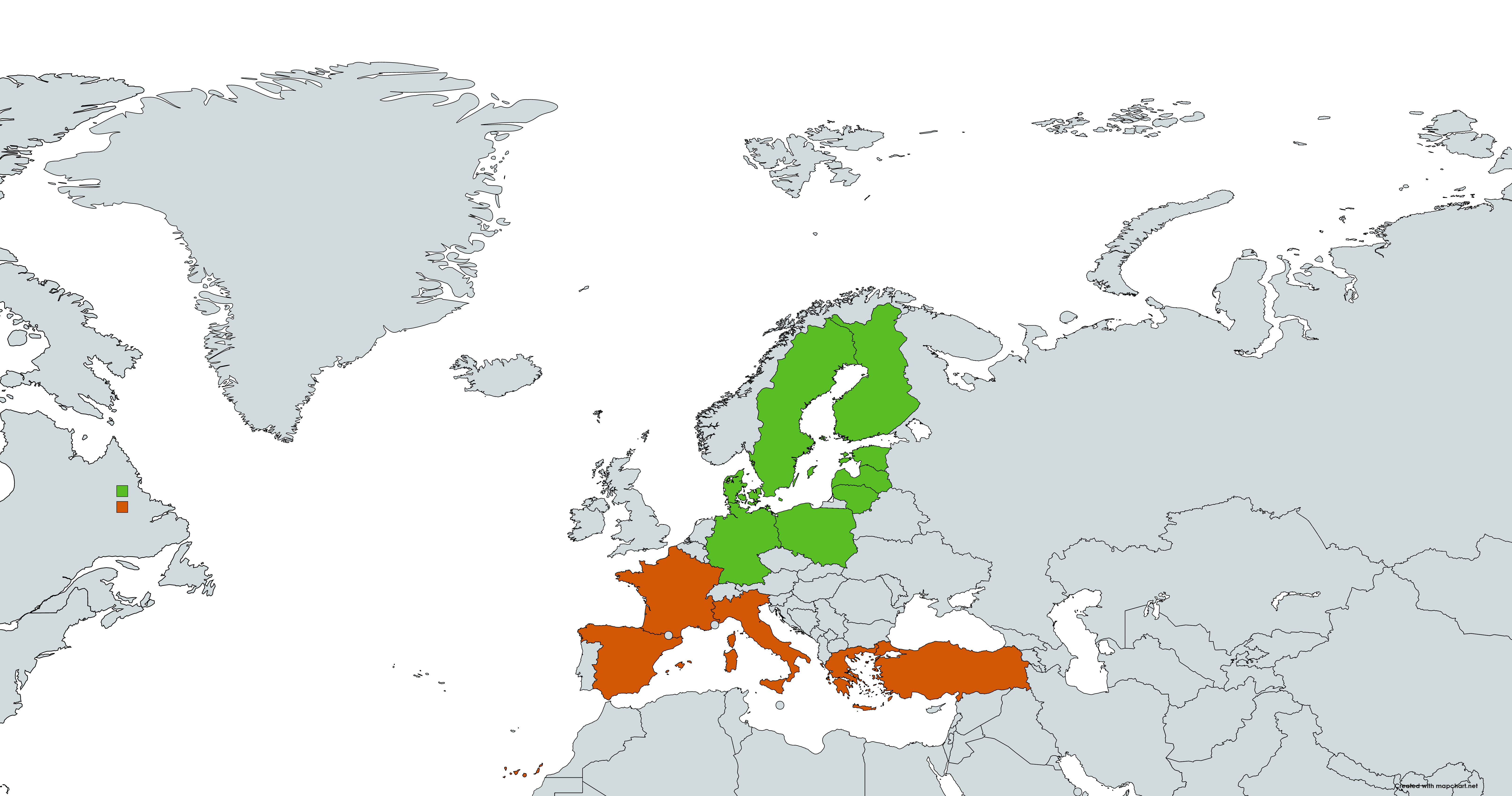 Baltic Sea region
European projects
National projects
Mediterranean Sea region
Identification of promising CCUS clusters in the Baltic and Mediterranean regions
Technical mapping
Geological storage sites
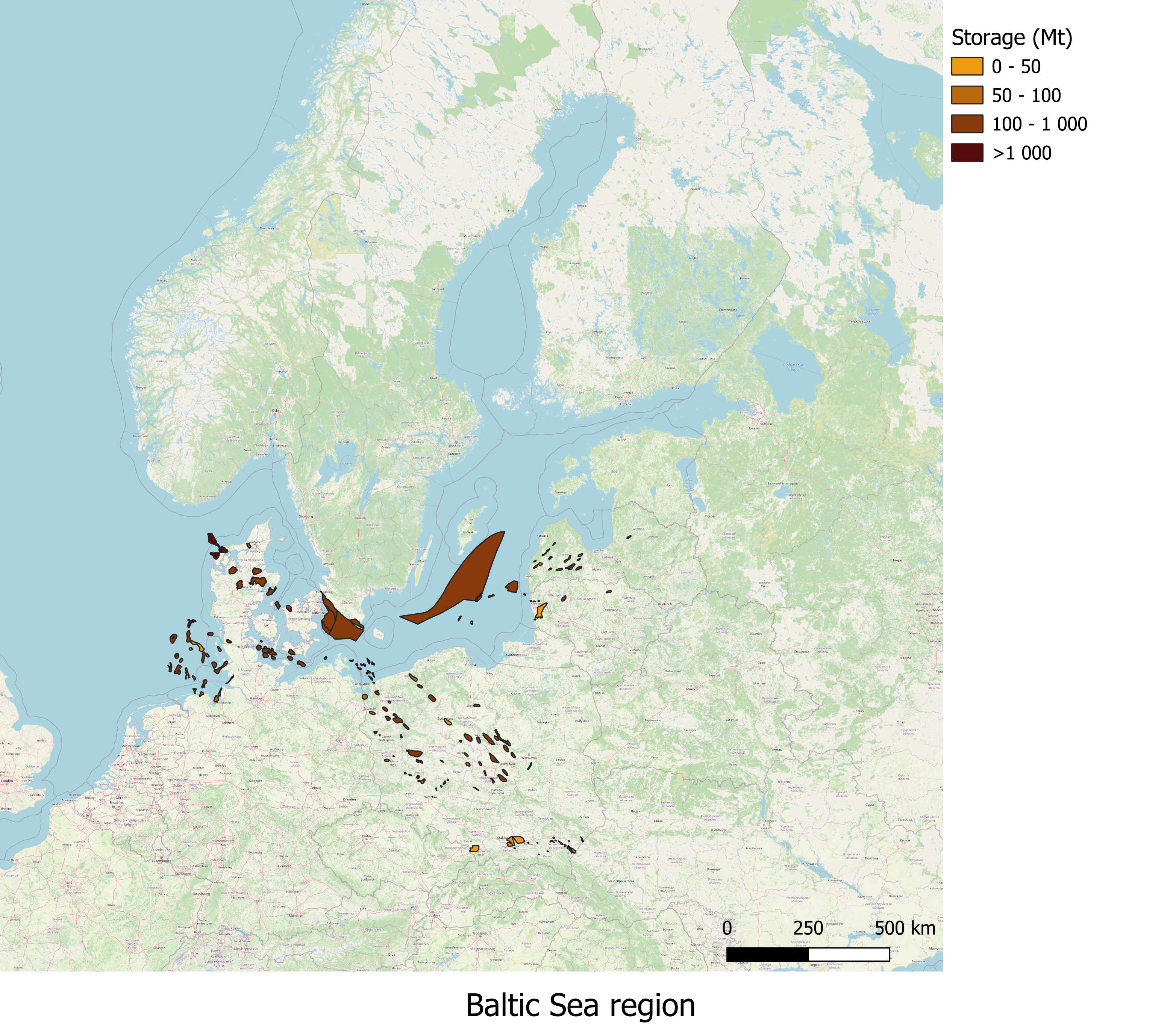 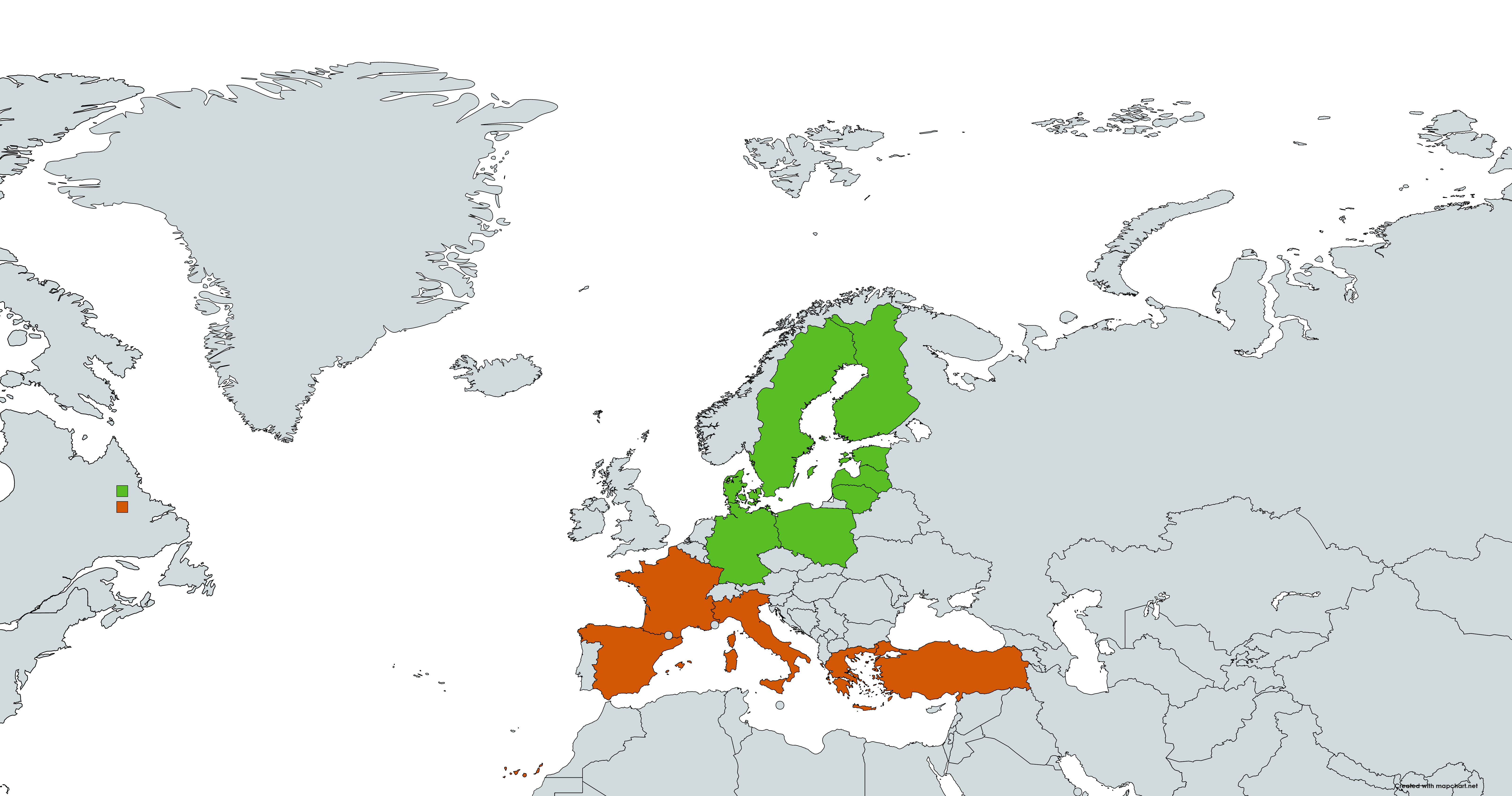 Baltic Sea region
Attributes
Contour
On-shore or off-shore
Storage type (aquifer or hydrocarbon field)
Storage capacity
Storage Readiness Level (SRL)
Mediterranean Sea region
Contour of prospective storage sites
Identification of promising CCUS clusters in the Baltic and Mediterranean regions
Baltic Sea region
Denmark including the easternmost North Sea
Sweden
Finland
Germany
Estonia
Latvia
Lithuania
Poland
Baltic Sea
Connecting emission sources with geological storage sites
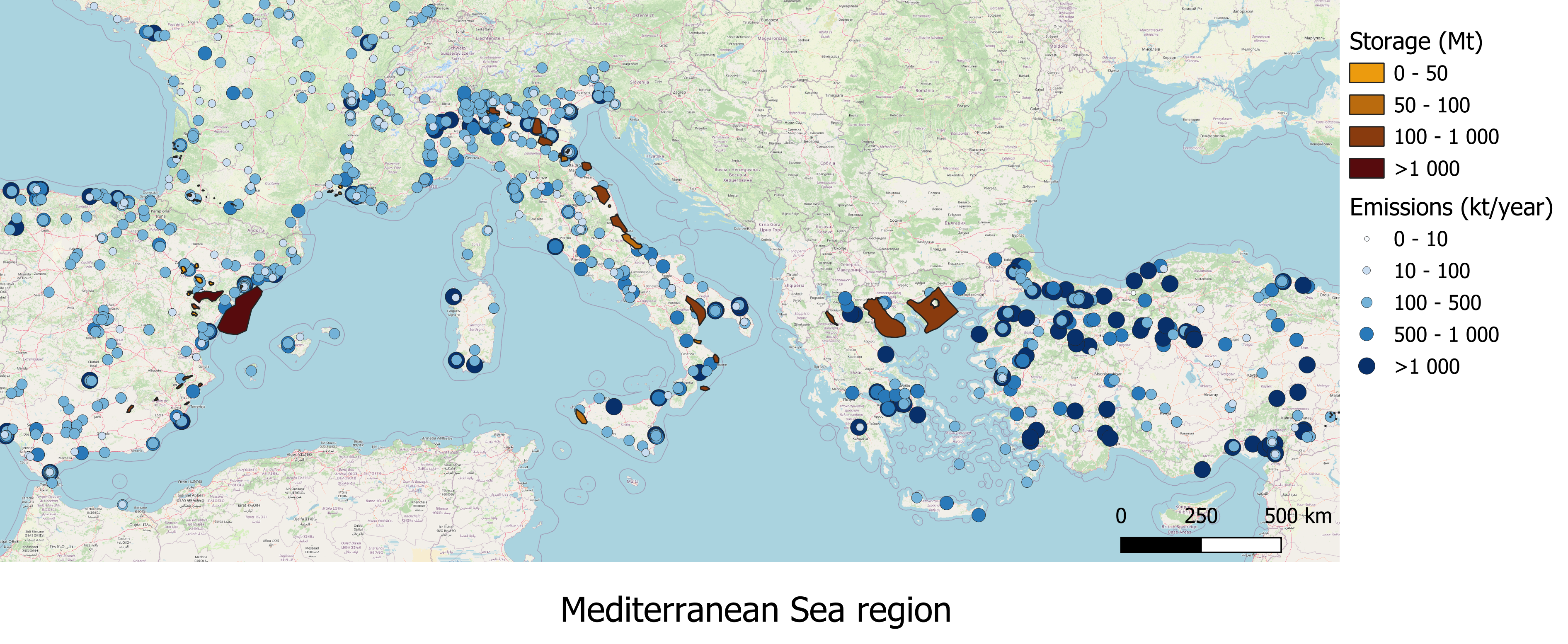 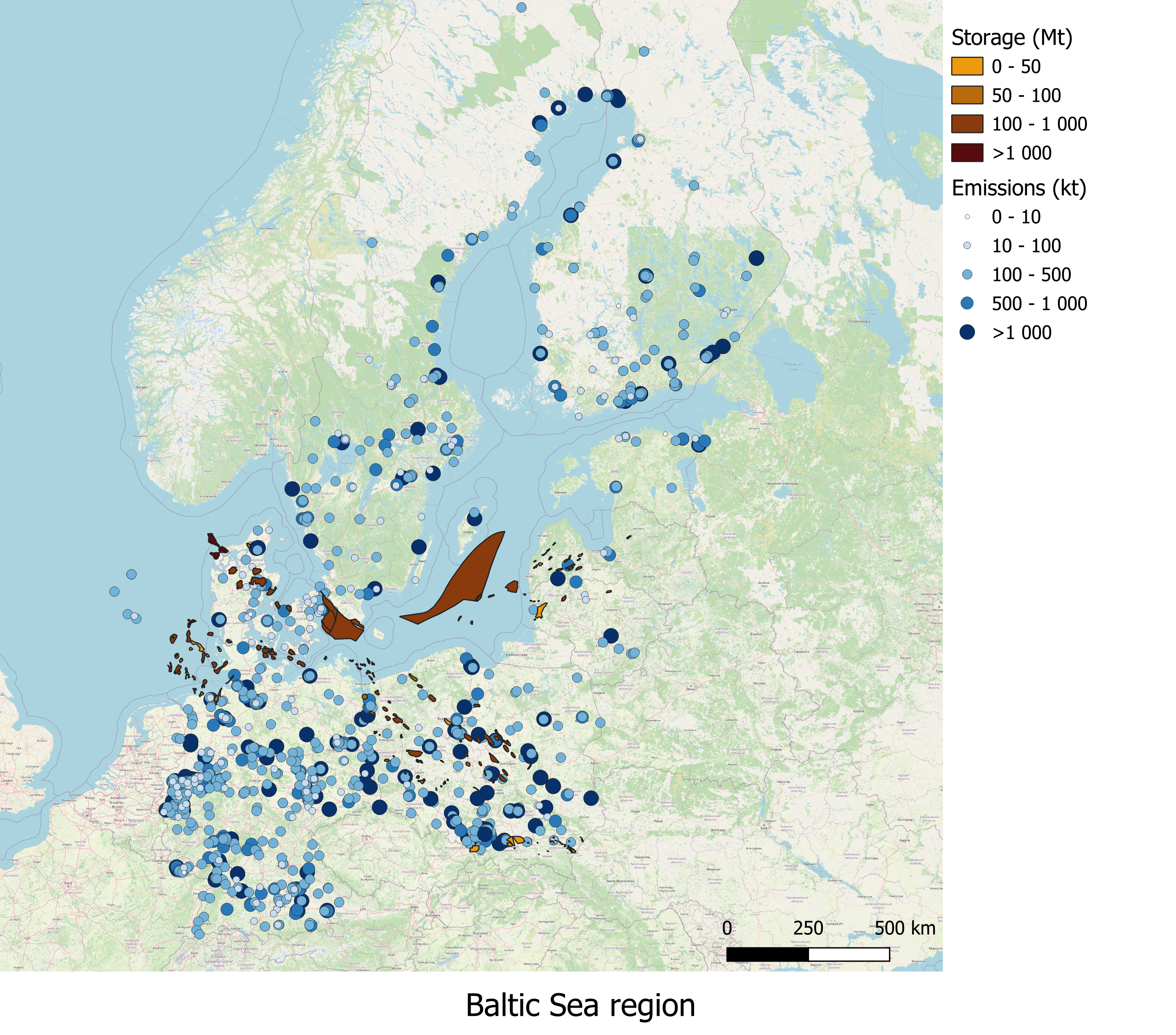 Eastern part of the Baltic Sea
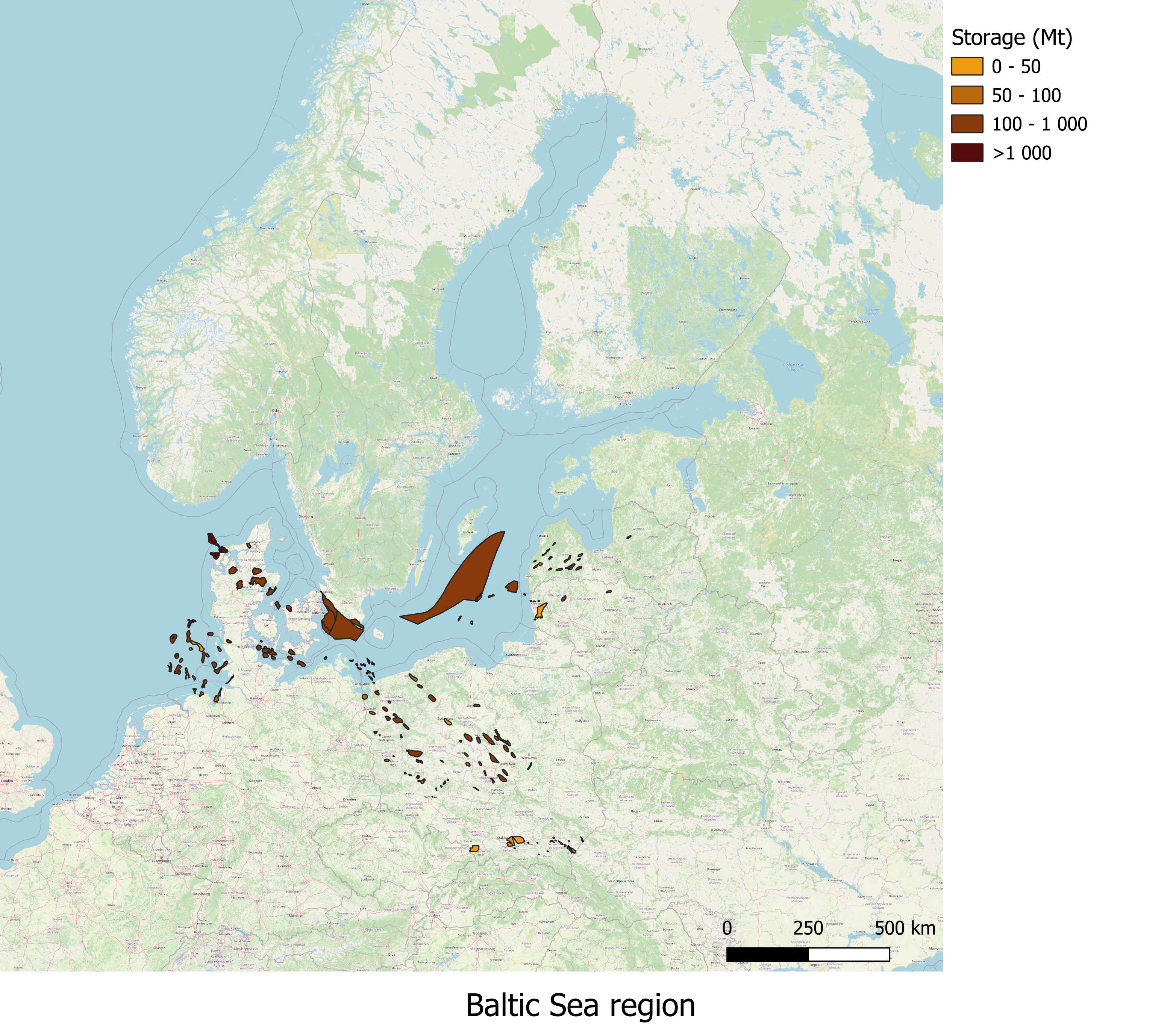 Denmark and 
south-west of Sweden
Poland and sources in western part of Germany
Identification of promising CCUS clusters in the Baltic and Mediterranean regions
Baltic Sea region
Denmark including the easternmost North Sea
Sweden
Finland
Germany
Estonia
Latvia
Lithuania
Poland
Baltic Sea
Connecting emission sources with geological storage sites
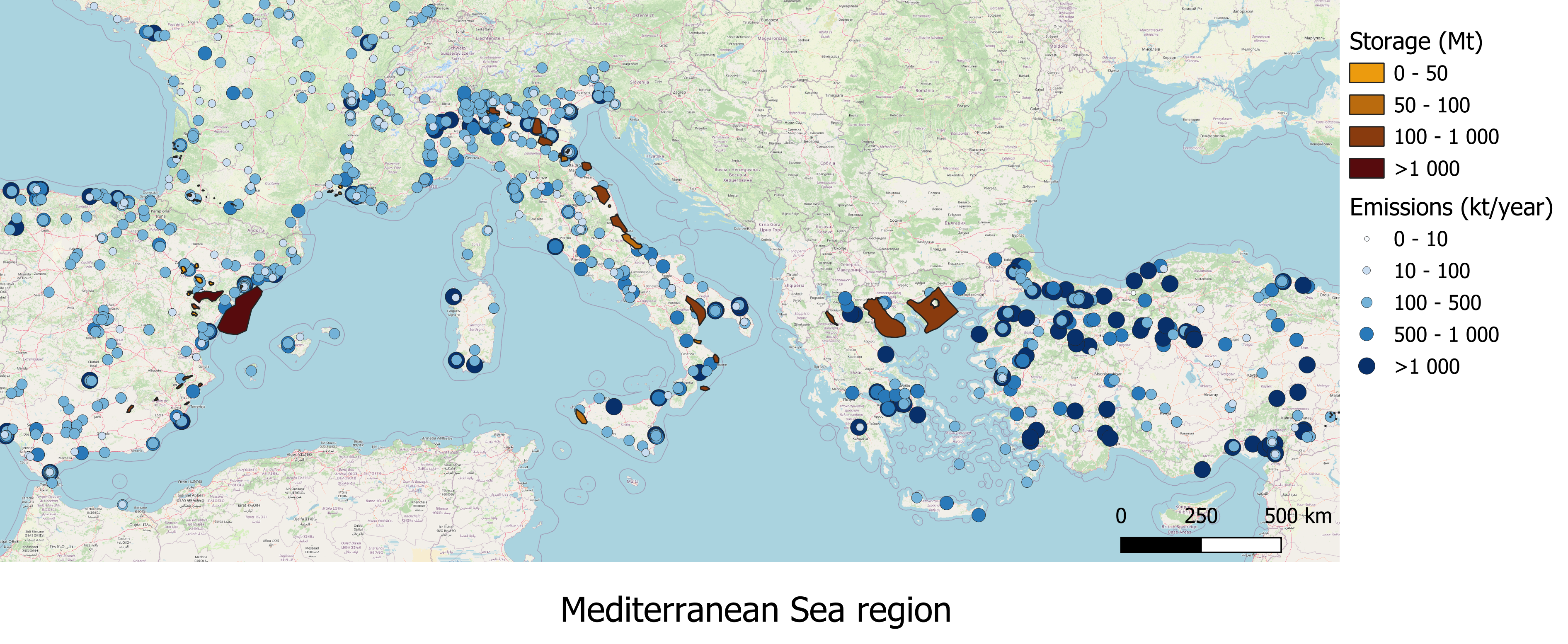 Finland
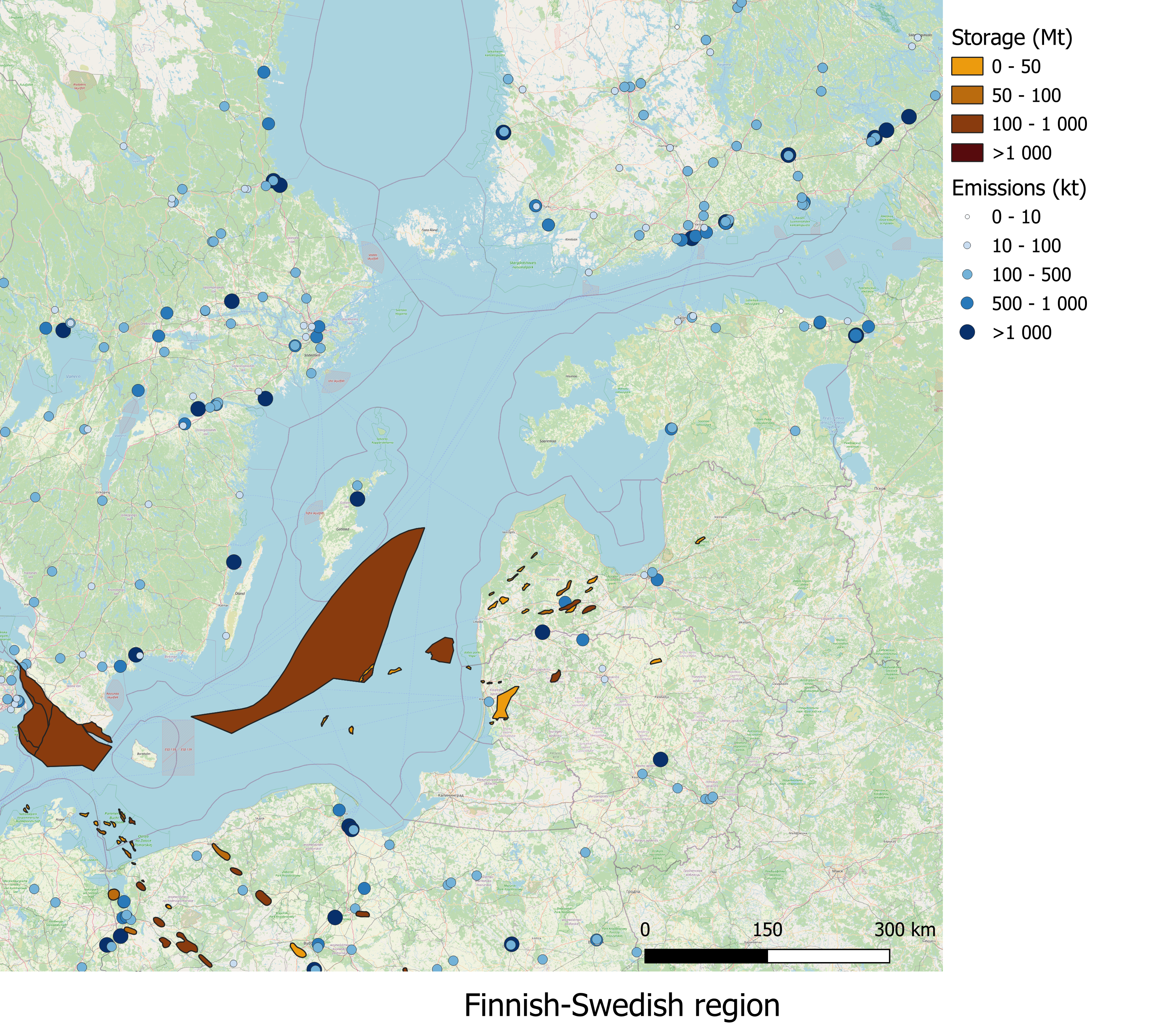 Sweden
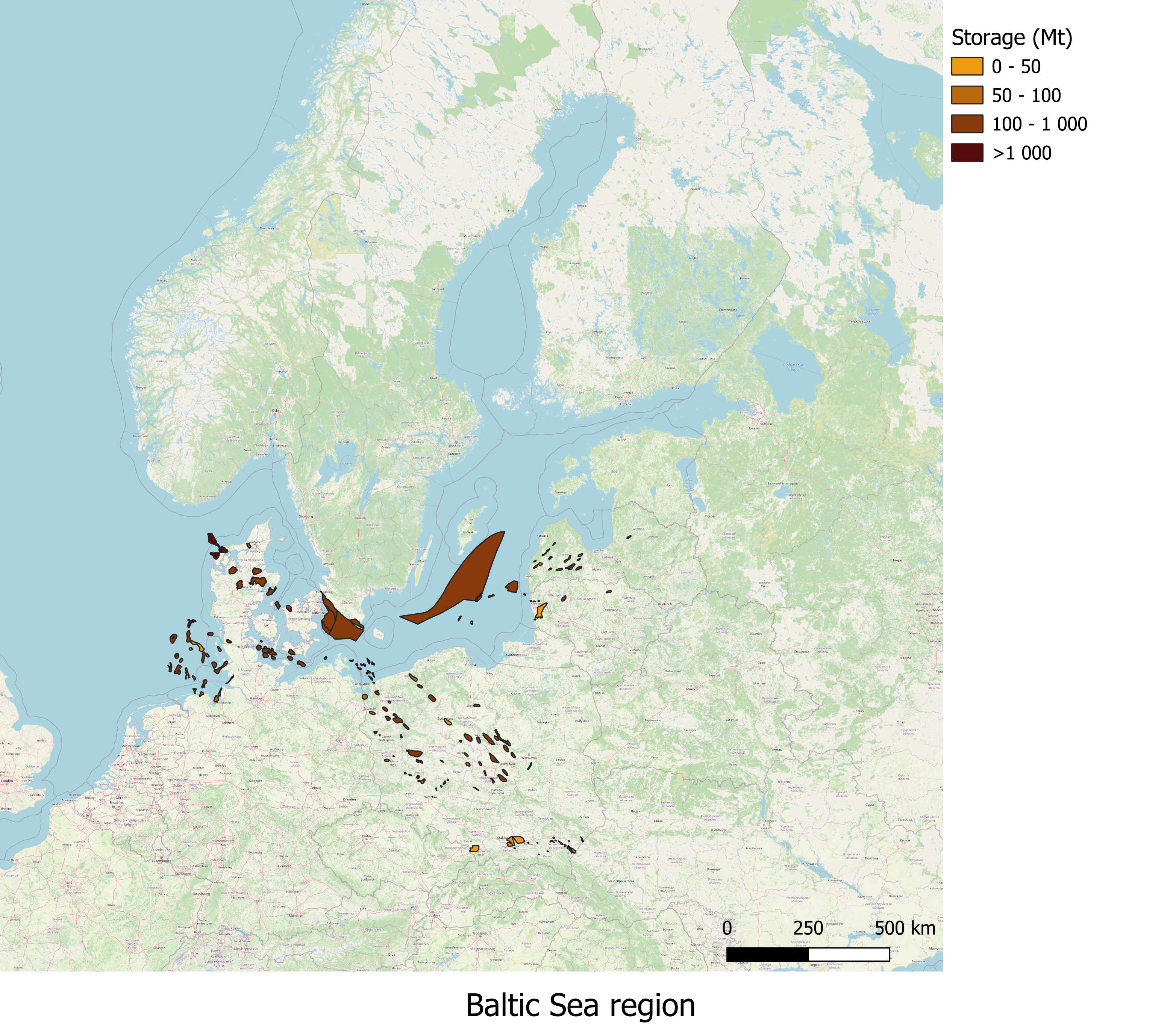 Estonia
Latvia
Lithuania
Eastern part of the Baltic Sea
Poland
Identification of promising CCUS clusters in the Baltic and Mediterranean regions
Baltic Sea region
Denmark including the easternmost North Sea
Sweden
Finland
Germany
Estonia
Latvia
Lithuania
Poland
Baltic Sea
Connecting emission sources with geological storage sites
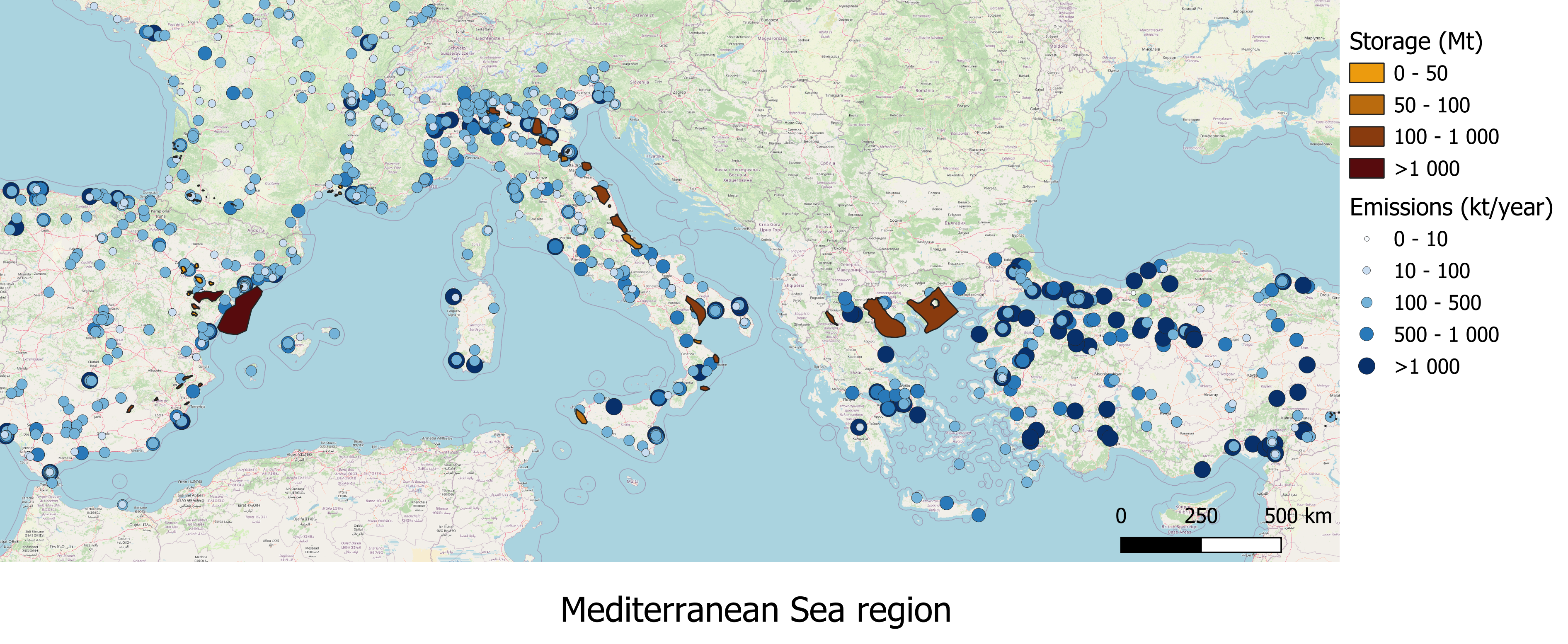 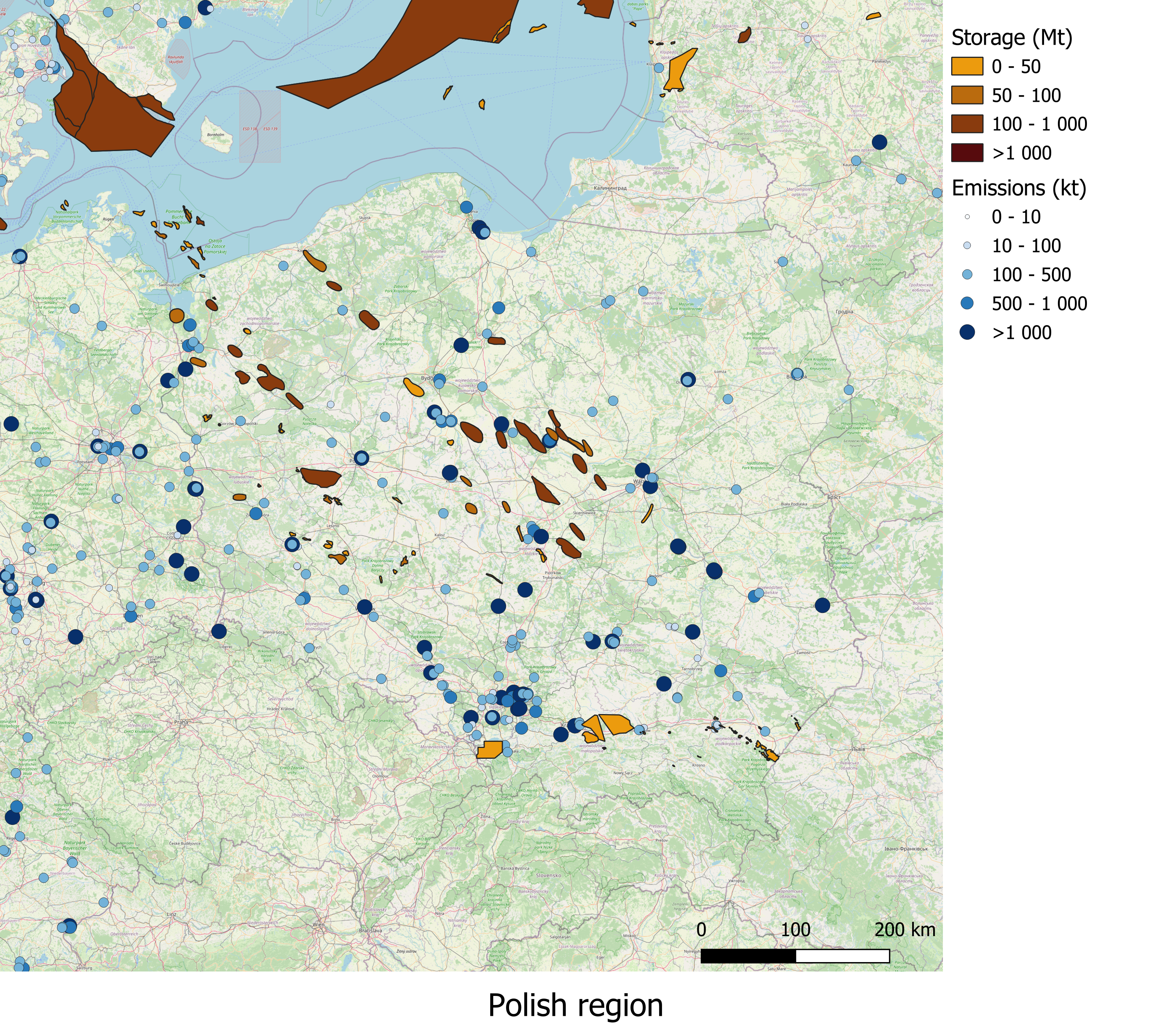 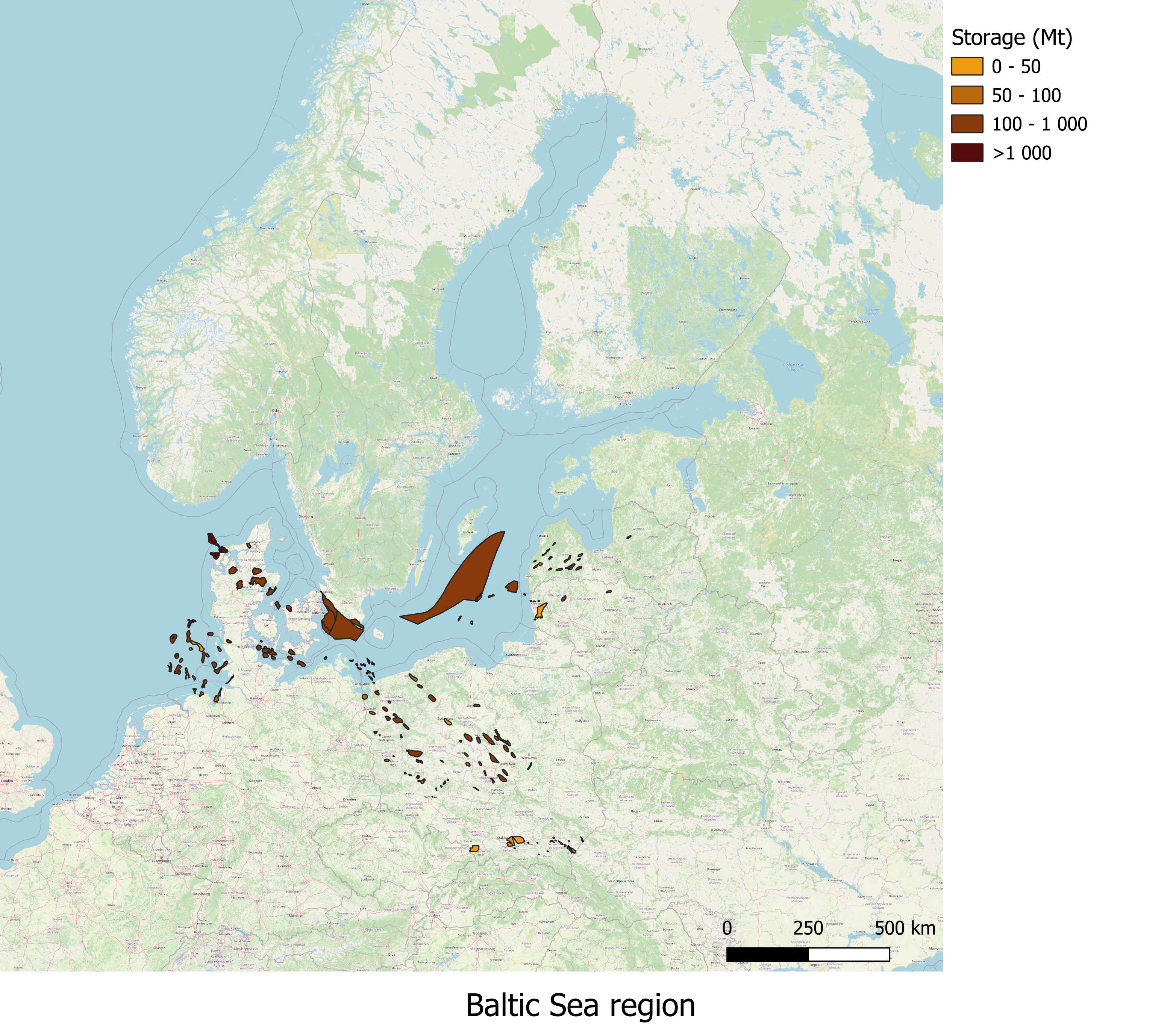 Poland and sources in western part of Germany
Identification of promising CCUS clusters in the Baltic and Mediterranean regions
Baltic Sea region
Denmark including the easternmost North Sea
Sweden
Finland
Germany
Estonia
Latvia
Lithuania
Poland
Baltic Sea
Connecting emission sources with geological storage sites
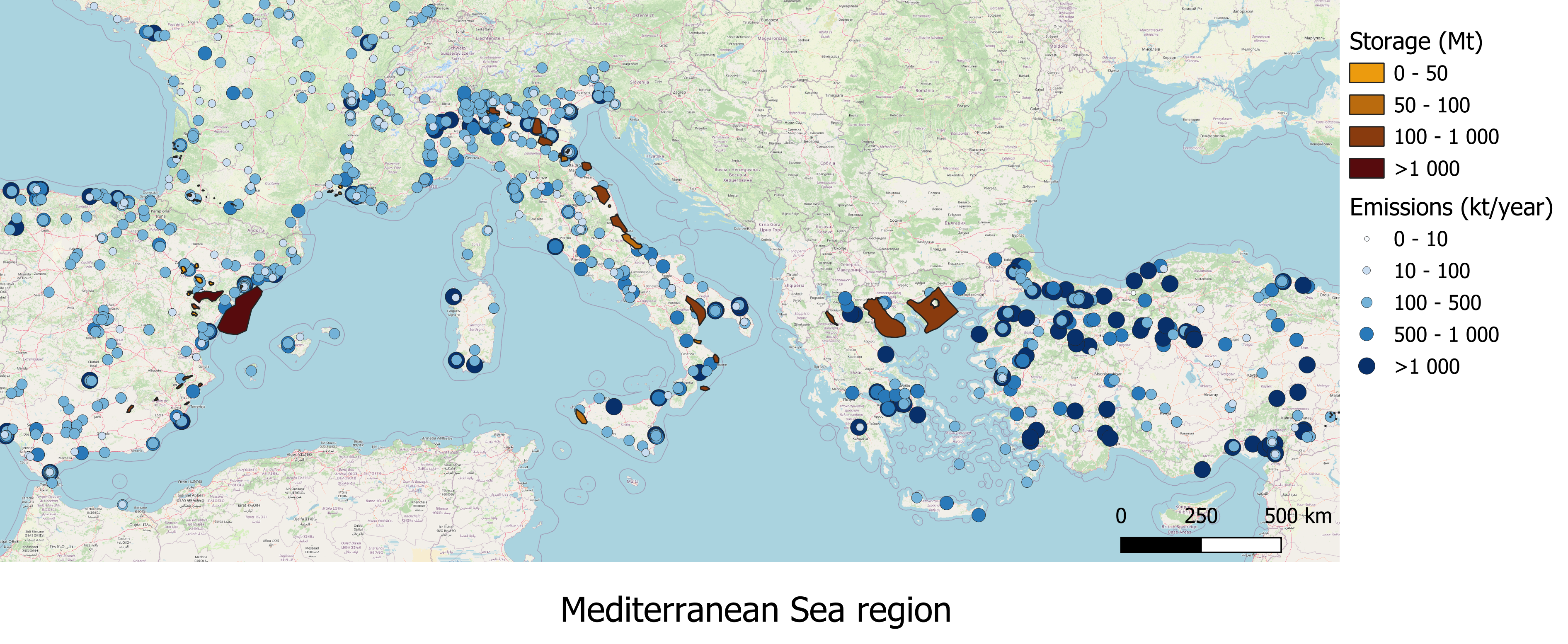 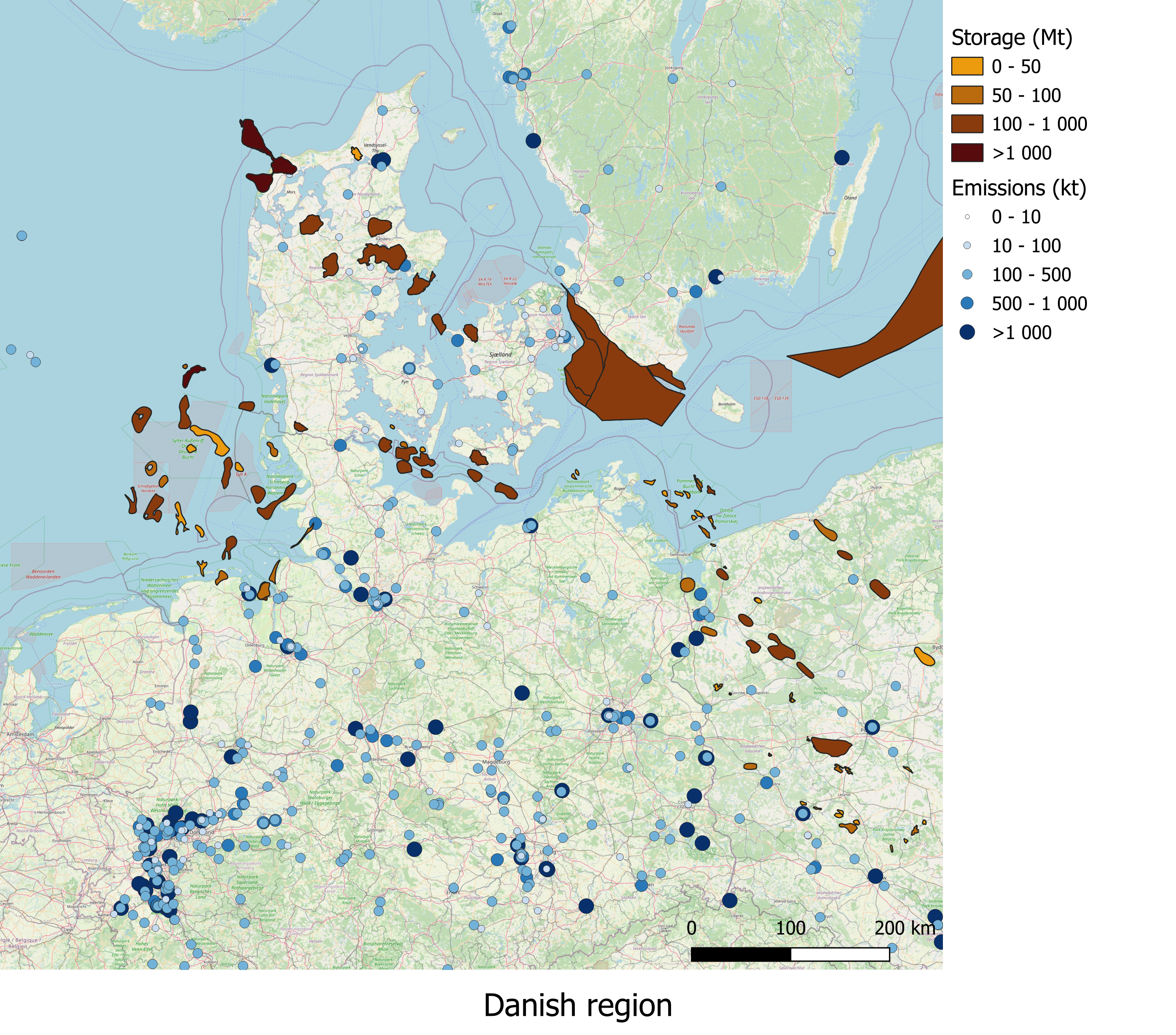 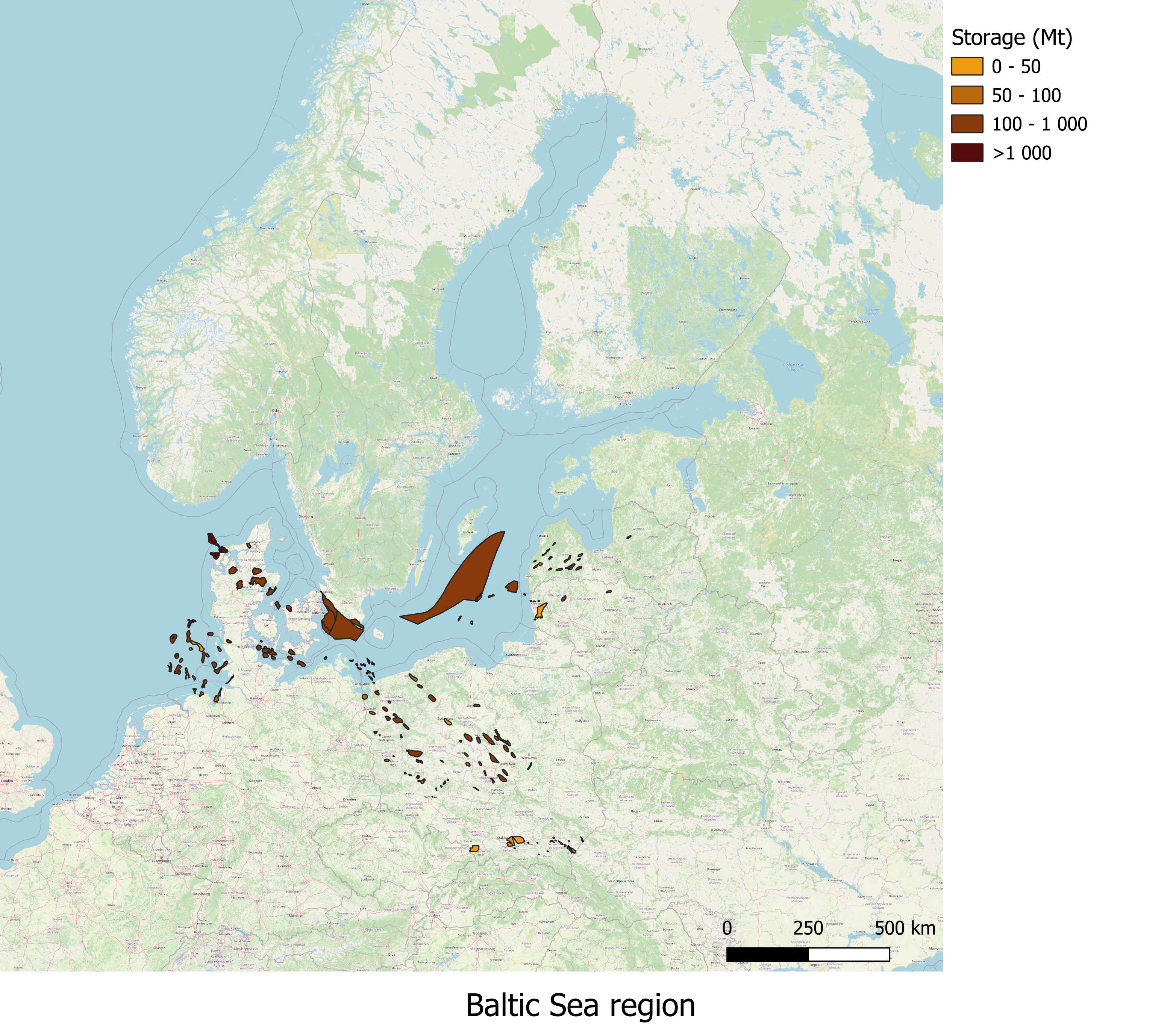 Denmark and south-west of Sweden
Identification of promising CCUS clusters in the Baltic and Mediterranean regions
Connecting emission sources with geological storage sites
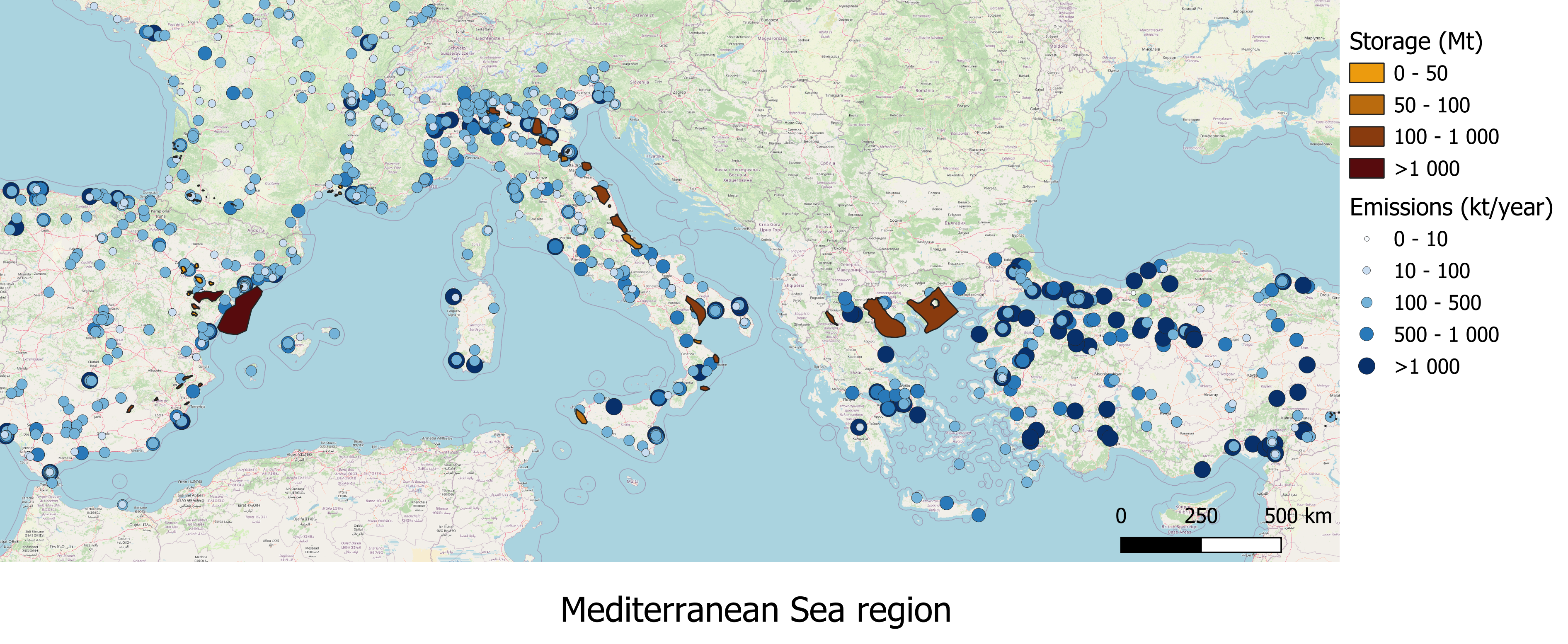 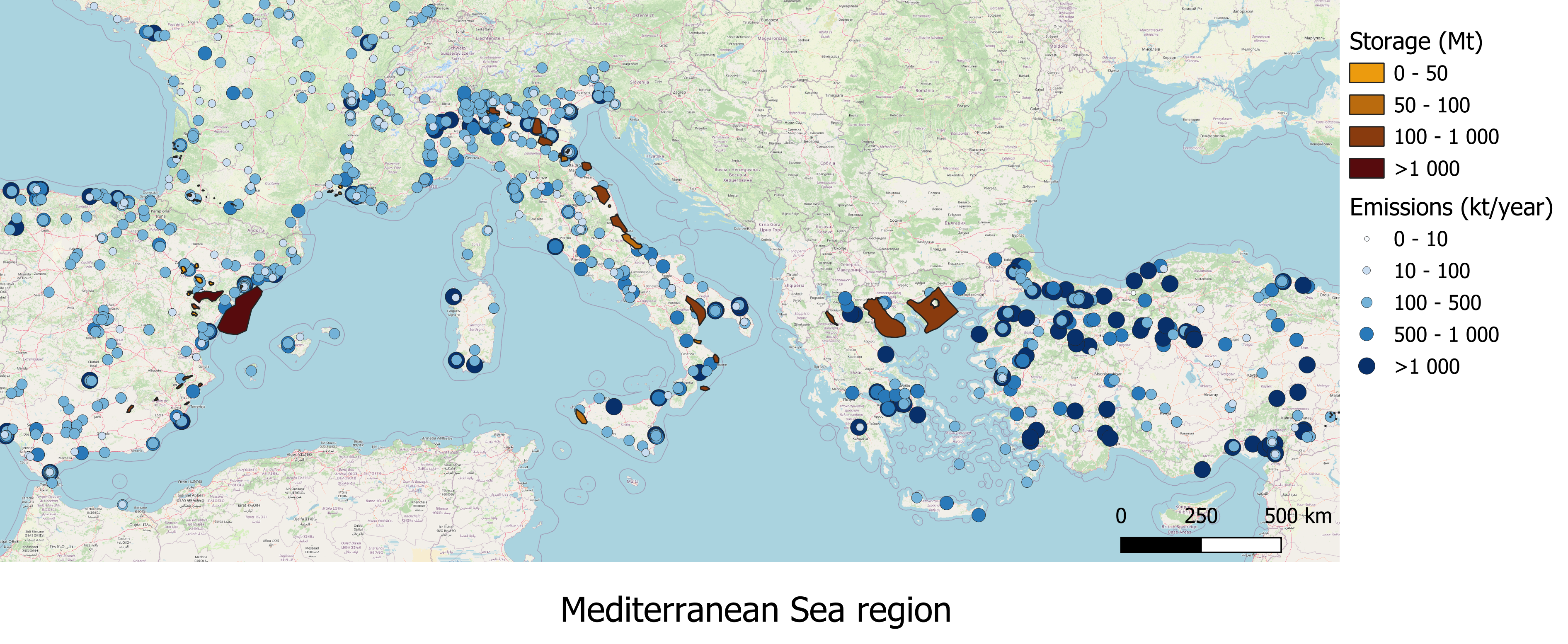 Italy
Sources in west Türkiye and        
storage sites in Greece
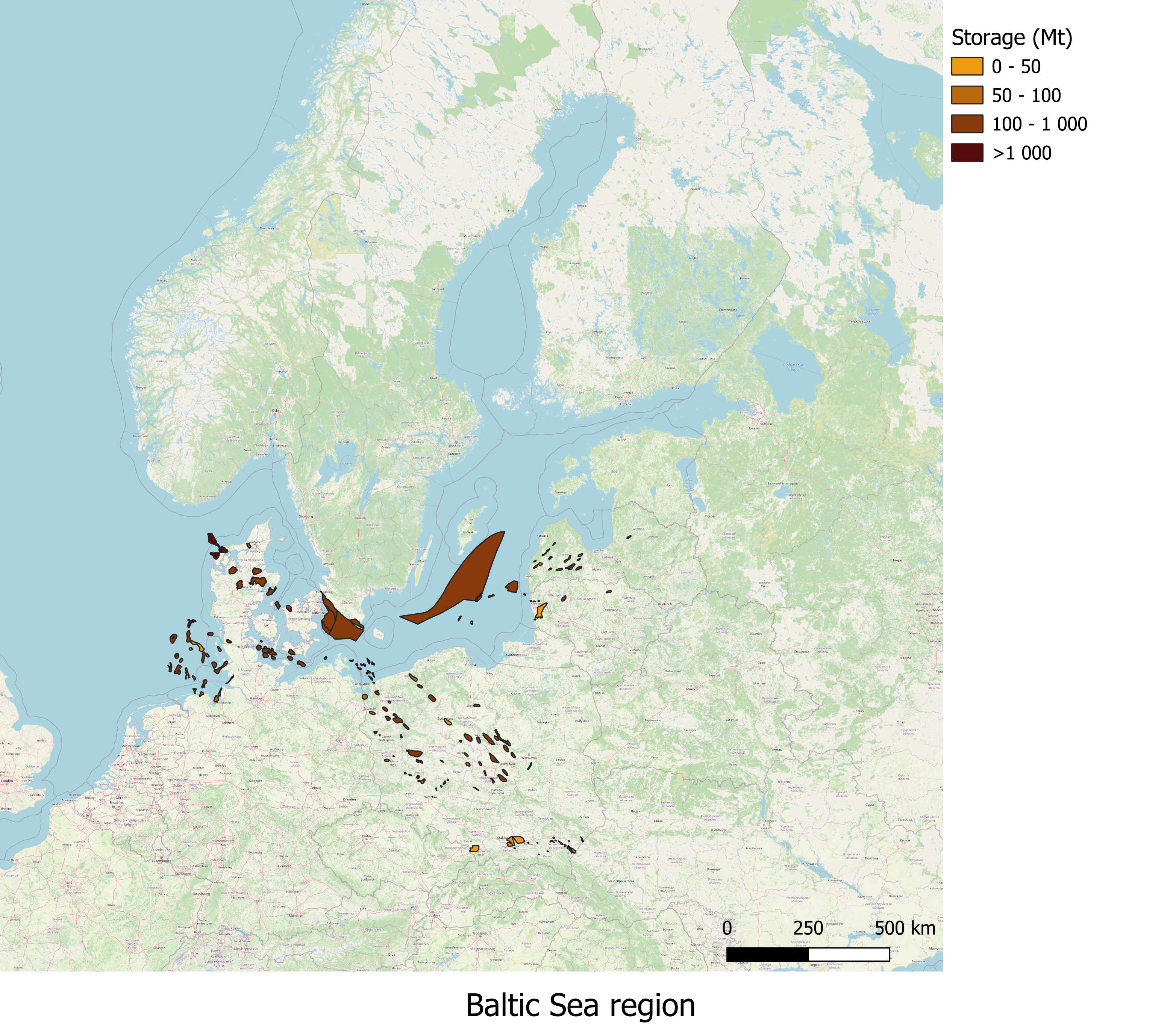 Mediterranean Sea region
Spain
France
Italy
Greece
Türkiye
Mediterranean Sea
South-east France and east Spain
Identification of promising CCUS clusters in the Baltic and Mediterranean regions
Connecting emission sources with geological storage sites
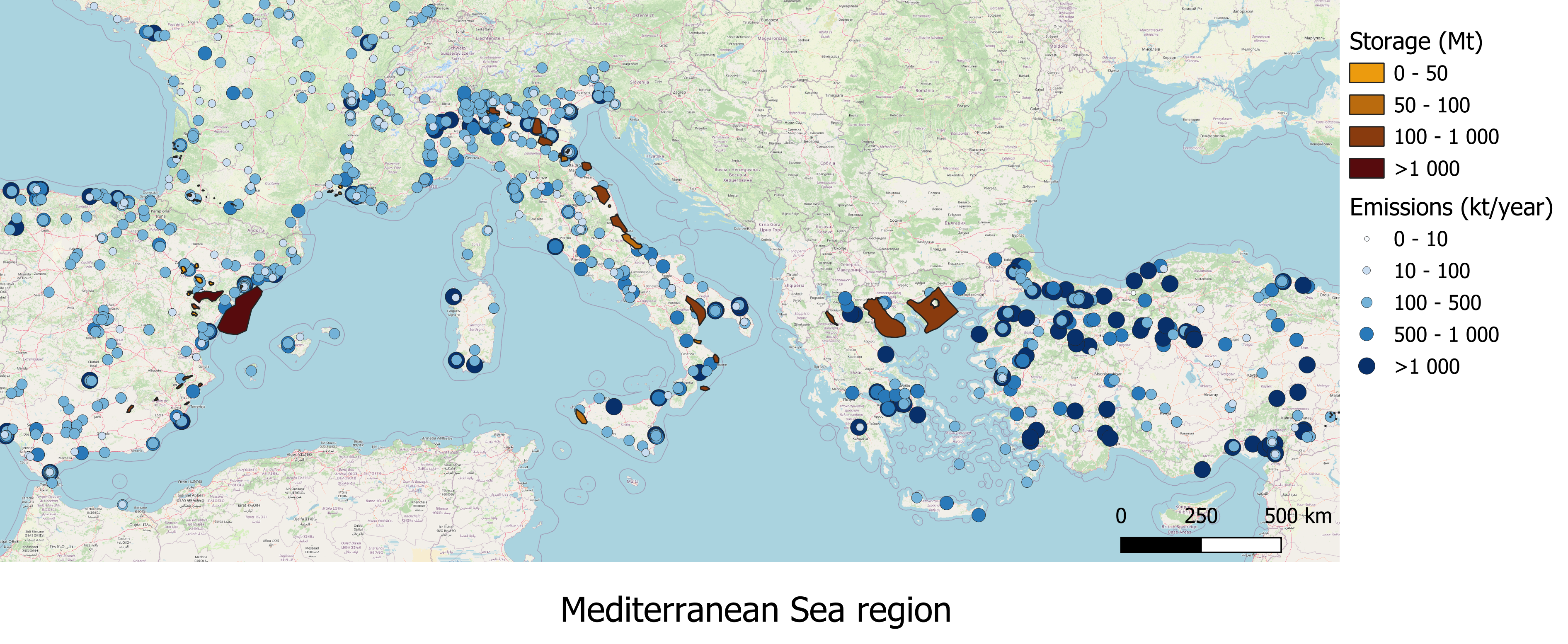 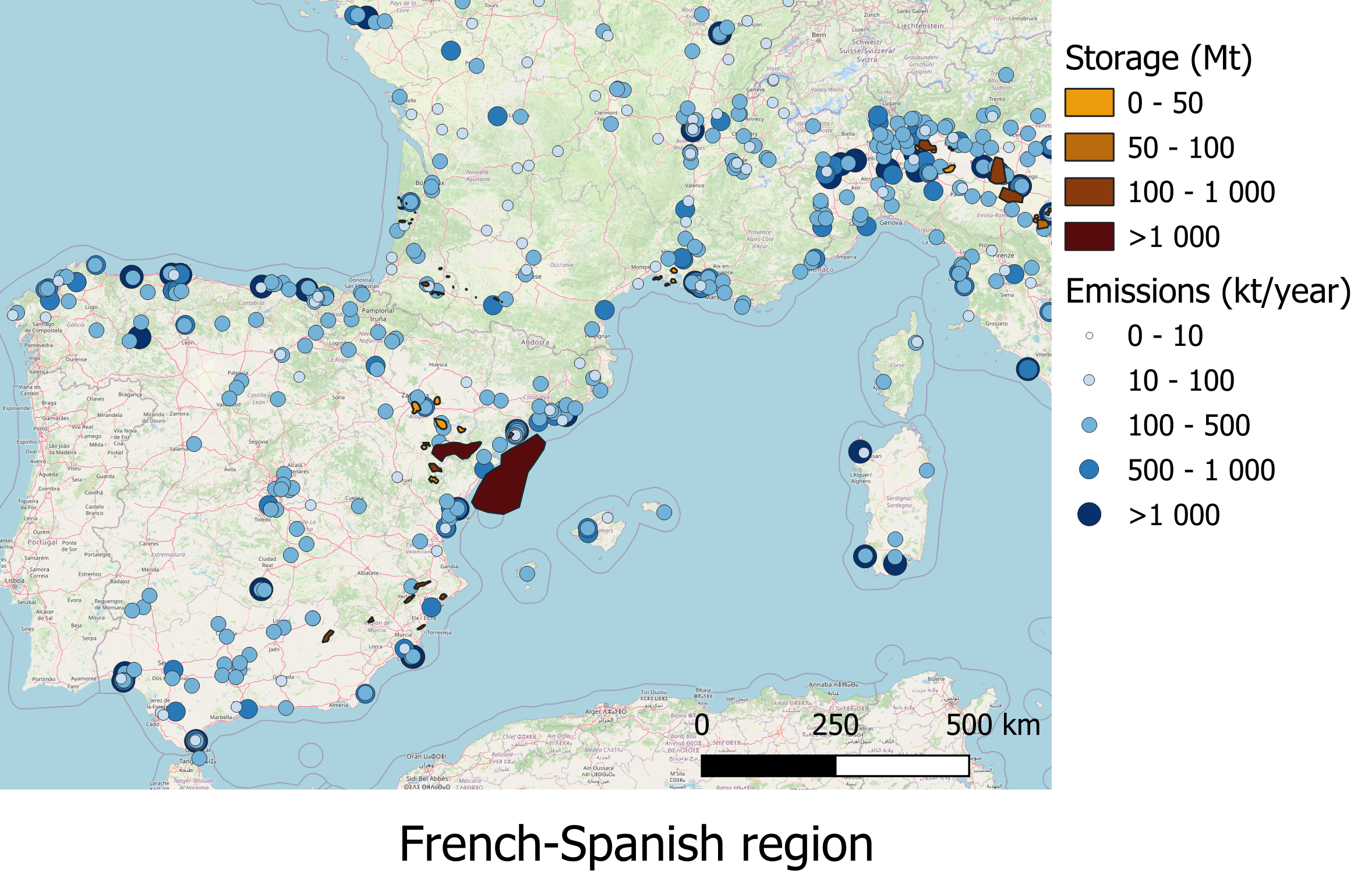 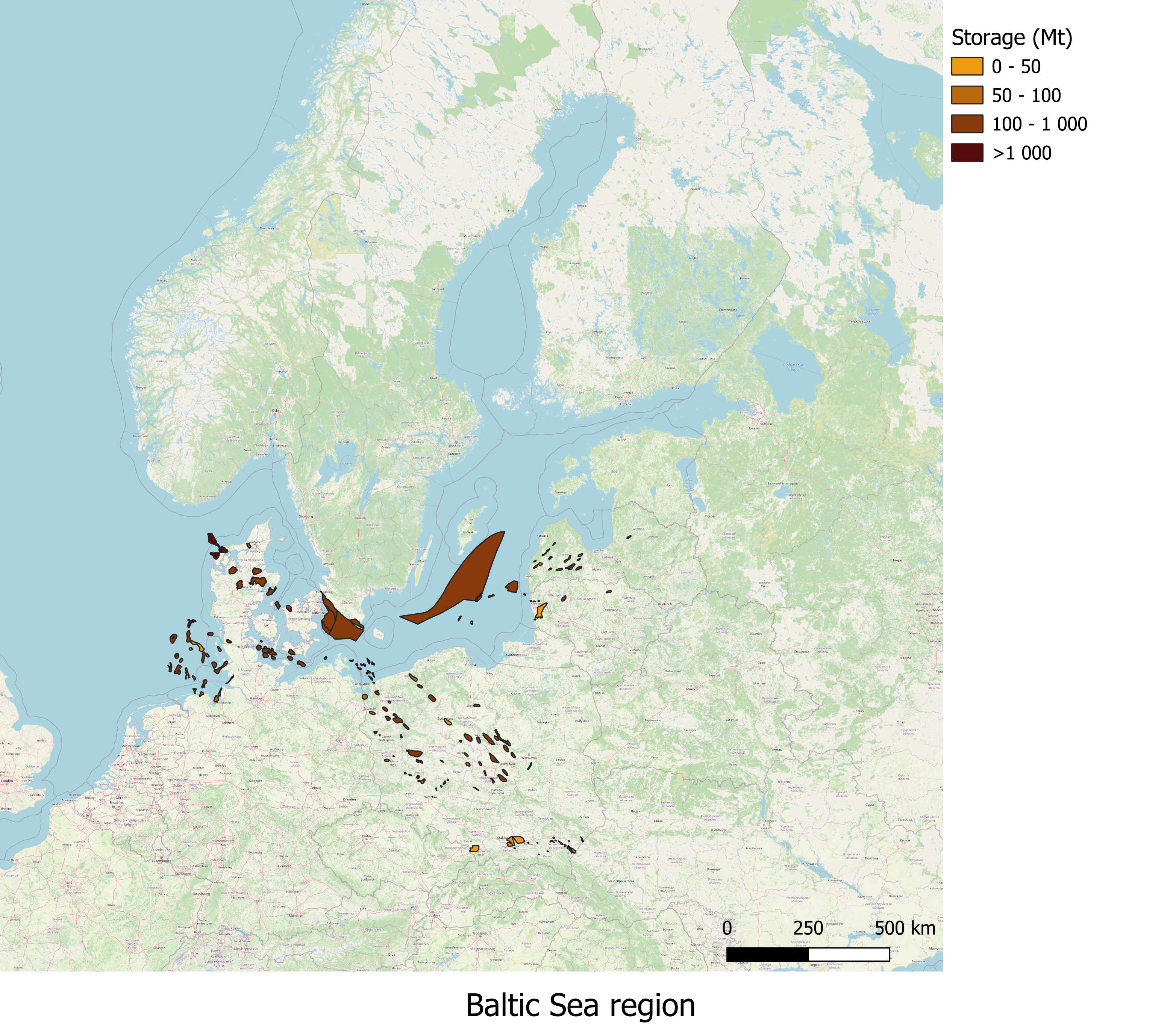 Mediterranean Sea region
Spain
France
Italy
Greece
Türkiye
Mediterranean Sea
PYCASSO
South-east France and east Spain
Identification of promising CCUS clusters in the Baltic and Mediterranean regions
Connecting emission sources with geological storage sites
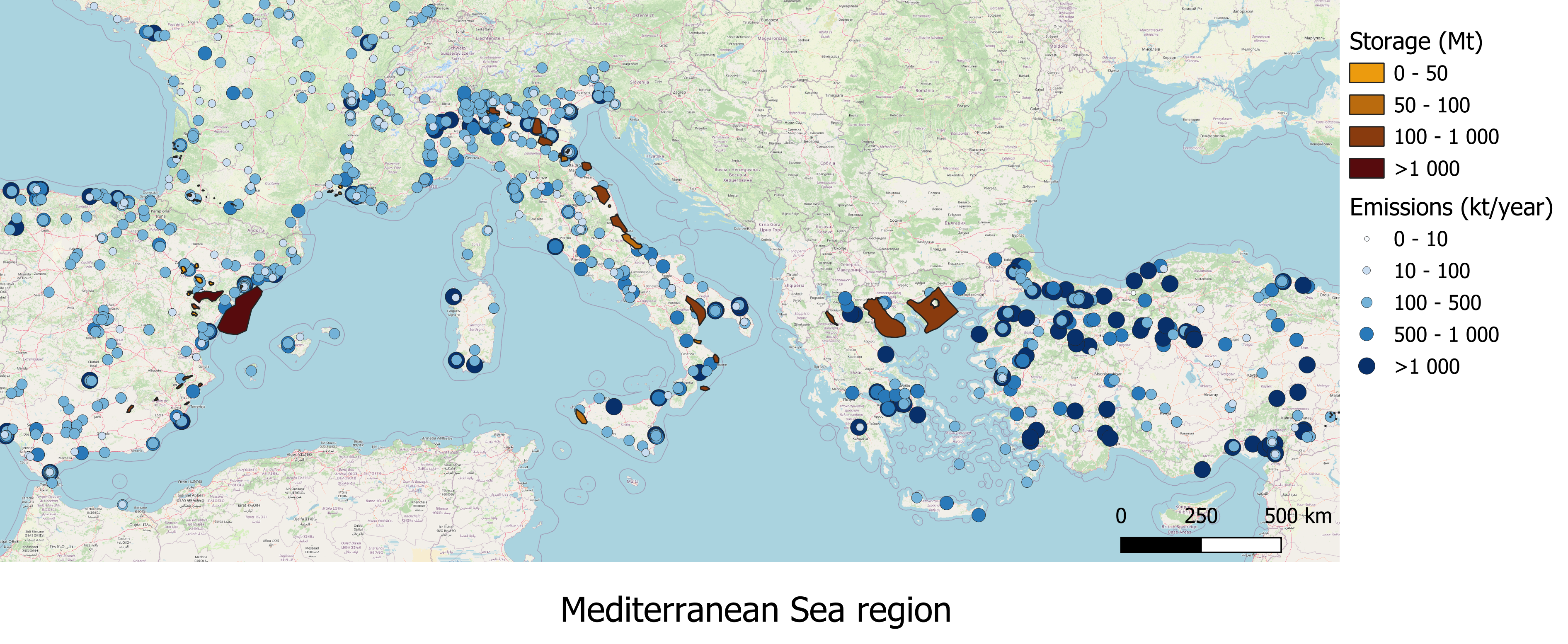 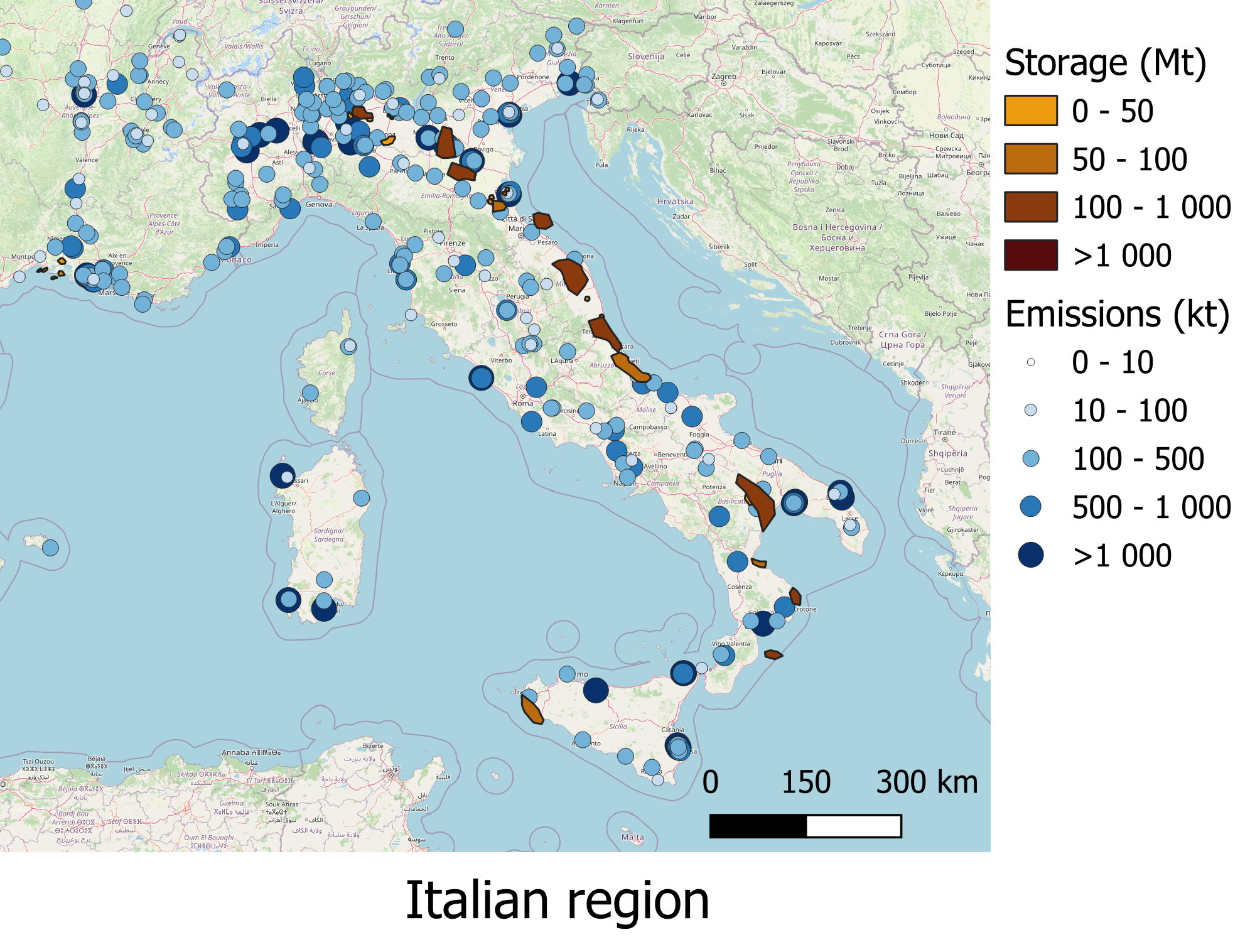 Ravenna CCS
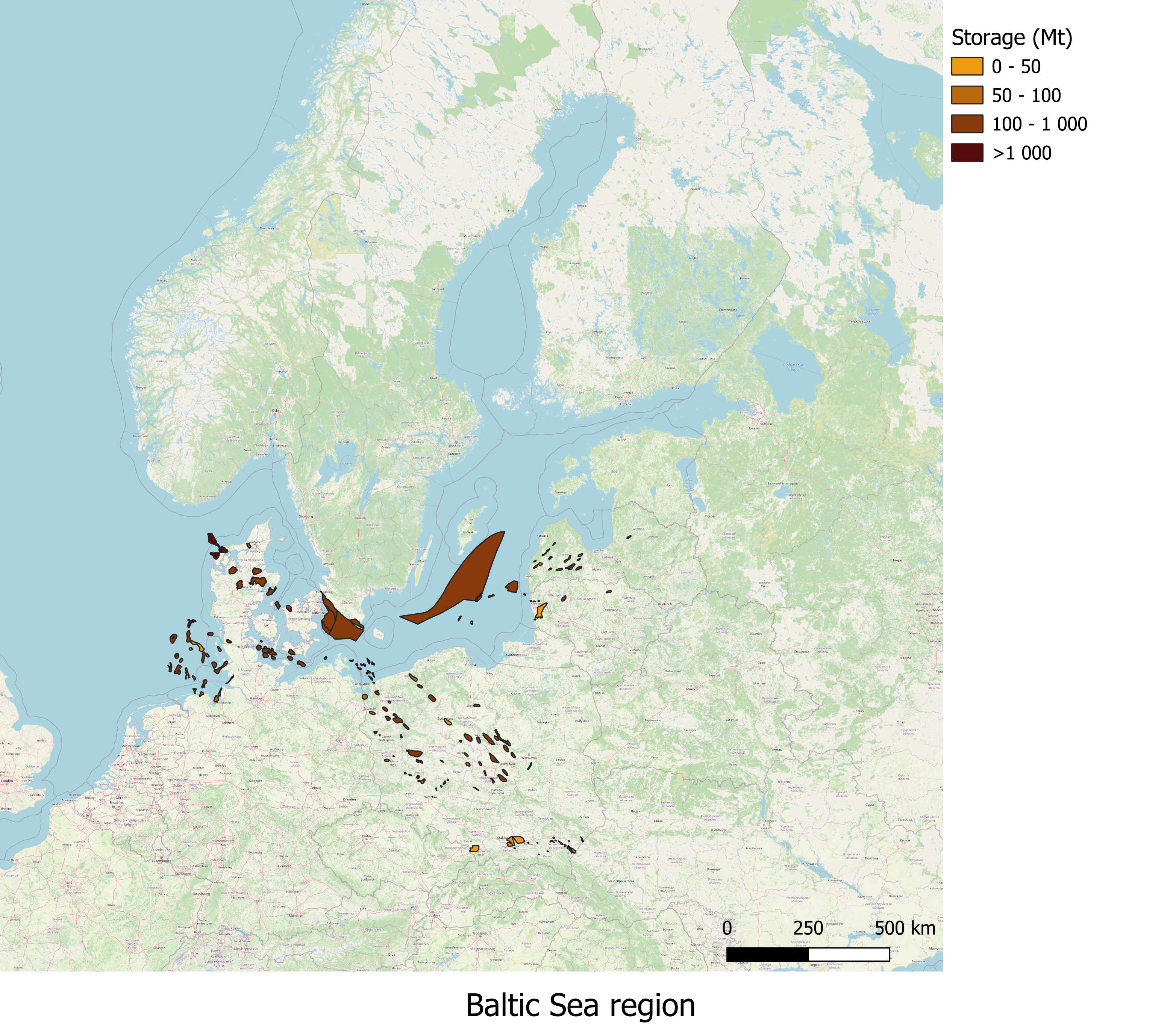 Mediterranean Sea region
Spain
France
Italy
Greece
Türkiye
Mediterranean Sea
Italy
Identification of promising CCUS clusters in the Baltic and Mediterranean regions
Connecting emission sources with geological storage sites
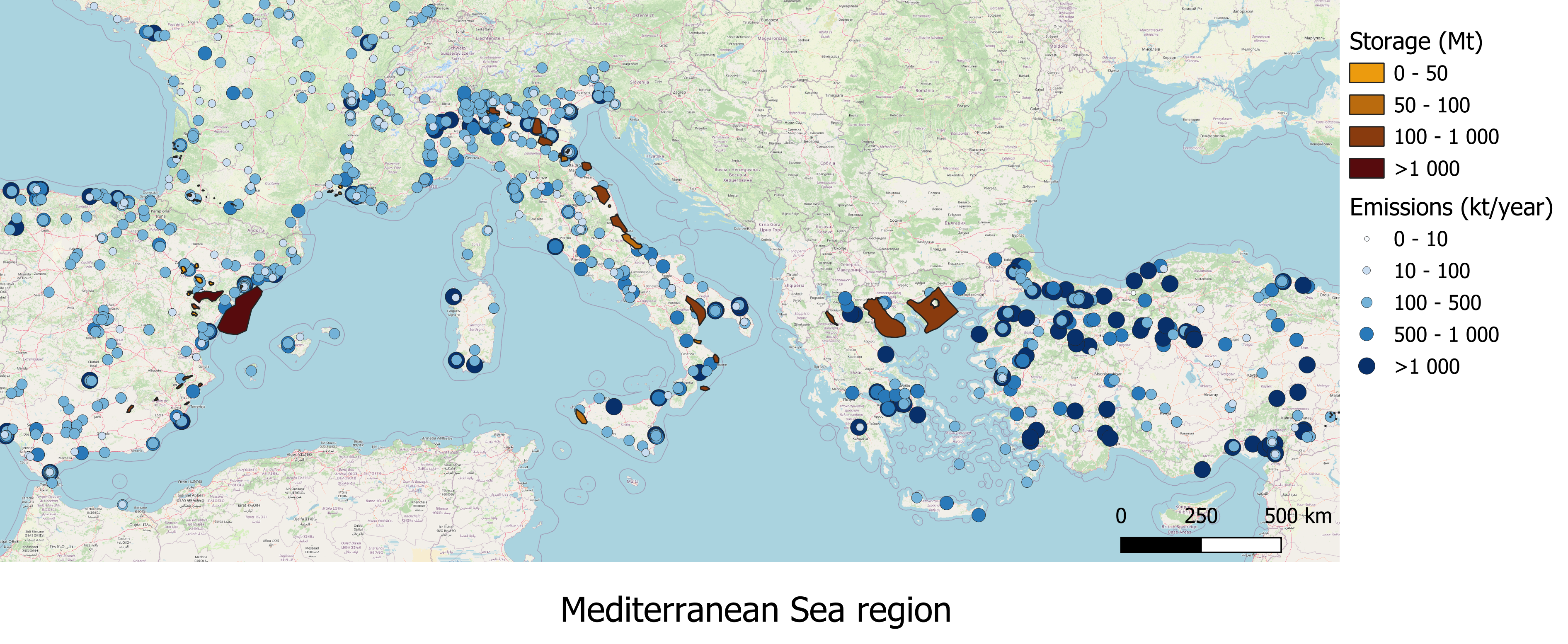 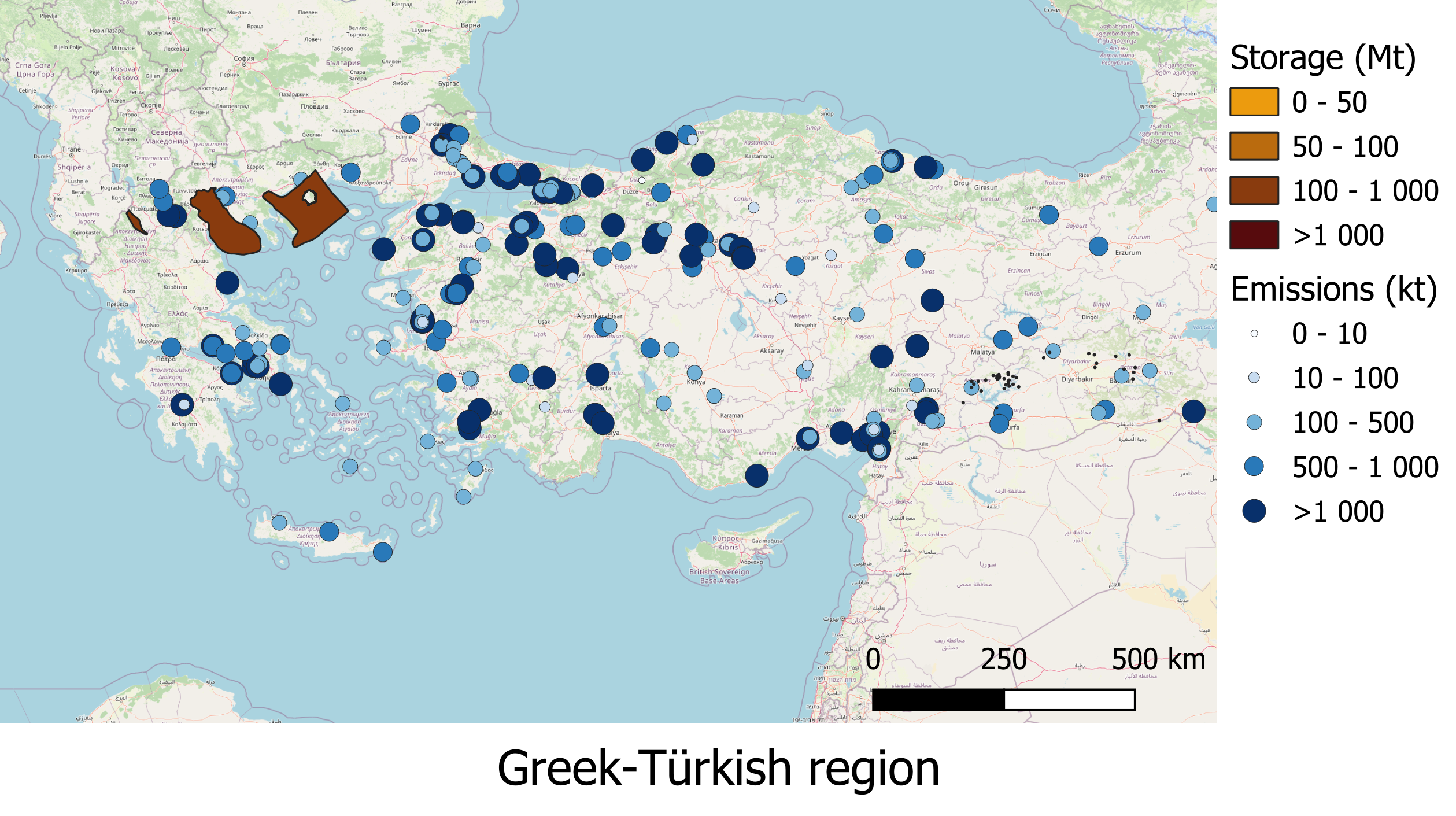 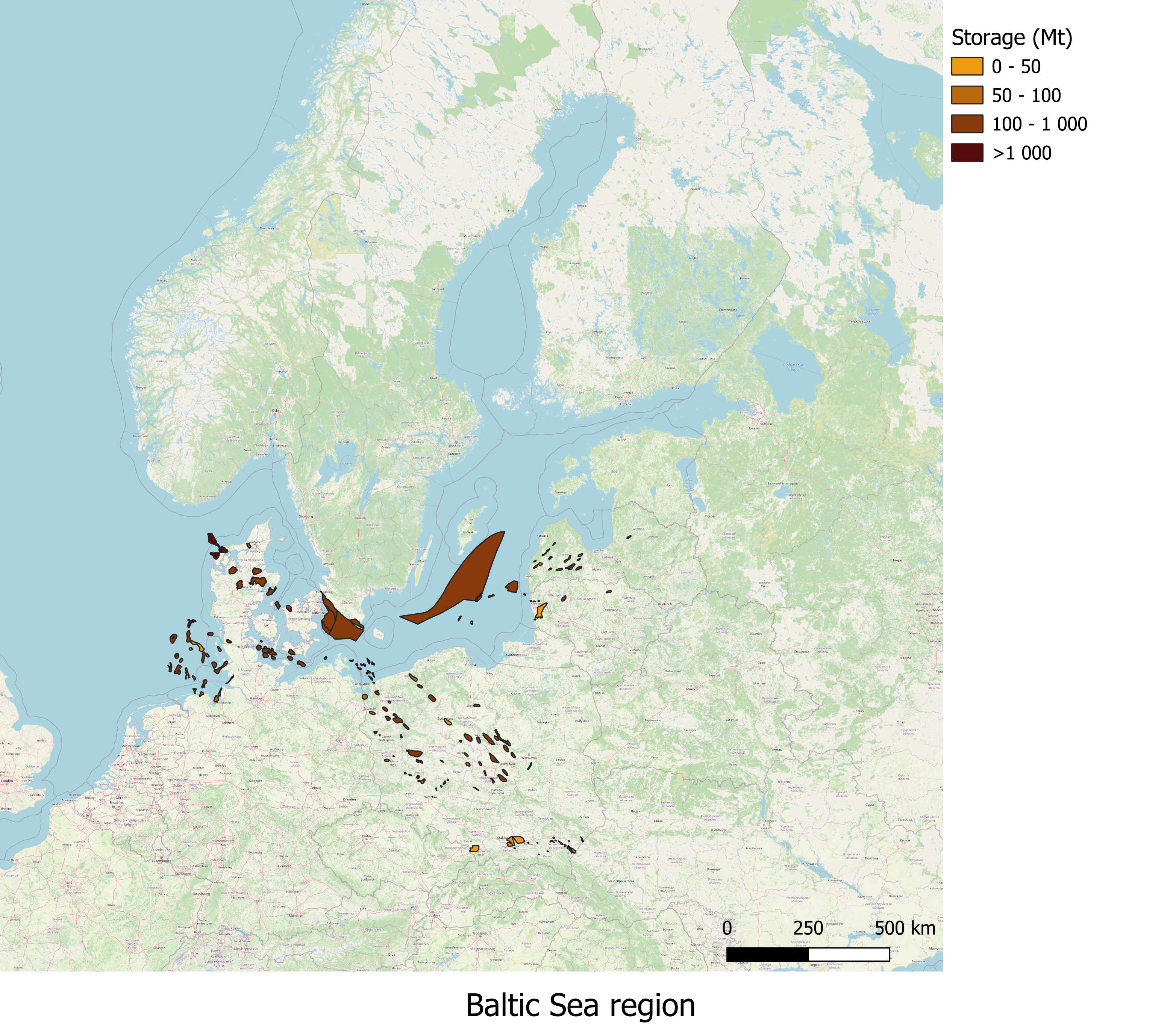 Mediterranean Sea region
Spain
France
Italy
Greece
Türkiye
Mediterranean Sea
Sources in west Türkiye and storage sites in Greece
Identification of promising CCUS clusters in the Baltic and Mediterranean regions
Non-technical mapping
Topics
Policy and public support 
Market readiness and financial aspects 
Legal and regulatory aspects
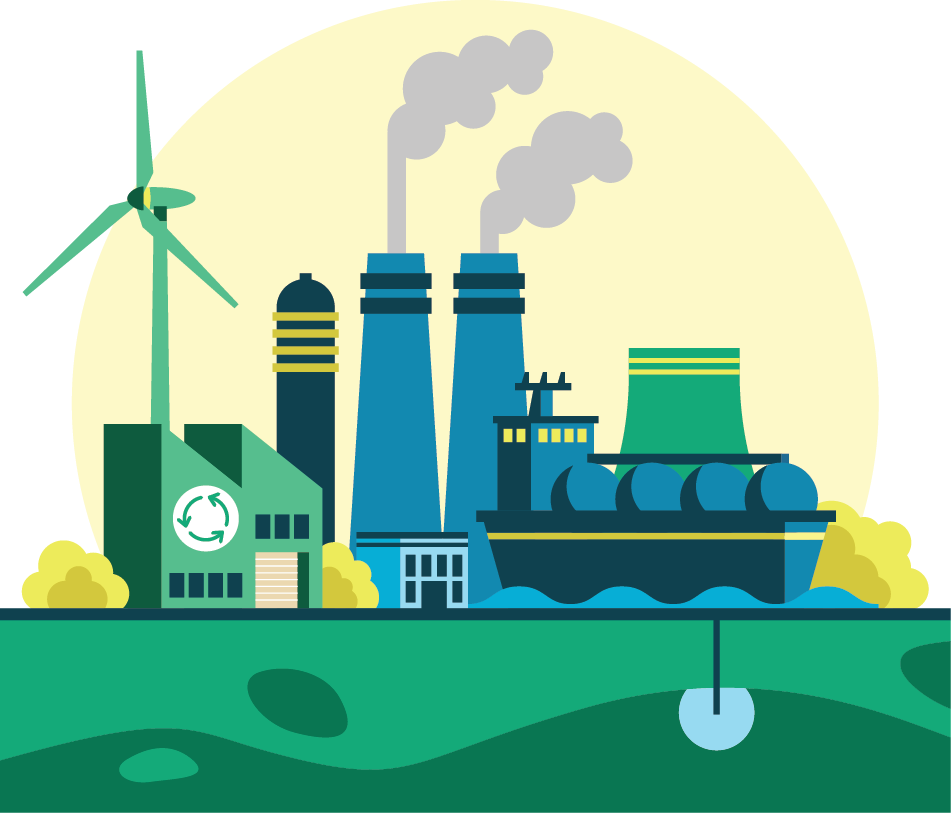 Identification of promising CCUS clusters in the Baltic and Mediterranean regions
Non-technical mapping
Topics Webinars
Policy and public support Wednesday 14 June 10:00 – 12:00
Market readiness and financial aspects Friday 24 June 10:00 – 12:00
Legal and regulatory aspects Tuesday 2 May 10:00 – 12:00
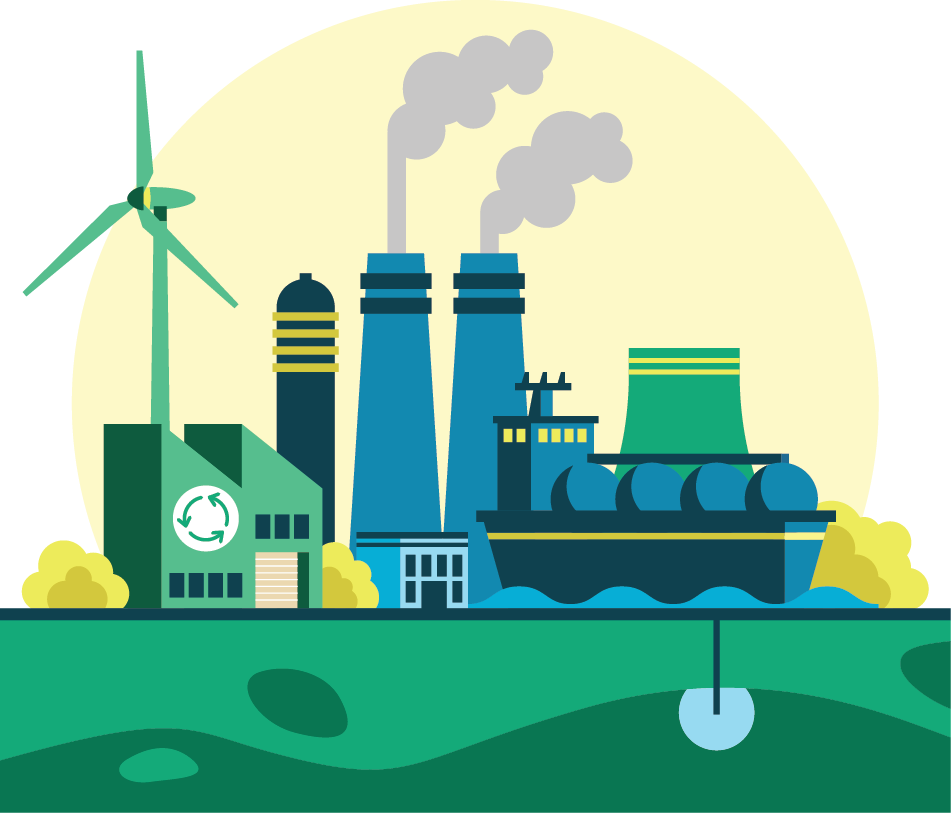 Identification of promising CCUS clusters in the Baltic and Mediterranean regions
Non-technical mapping
Topics Webinars
Policy and public support Wednesday 14 June 10:00 – 12:00
Market readiness and financial aspects Friday 24 June 10:00 – 12:00
Legal and regulatory aspects Tuesday 2 May 10:00 – 12:00
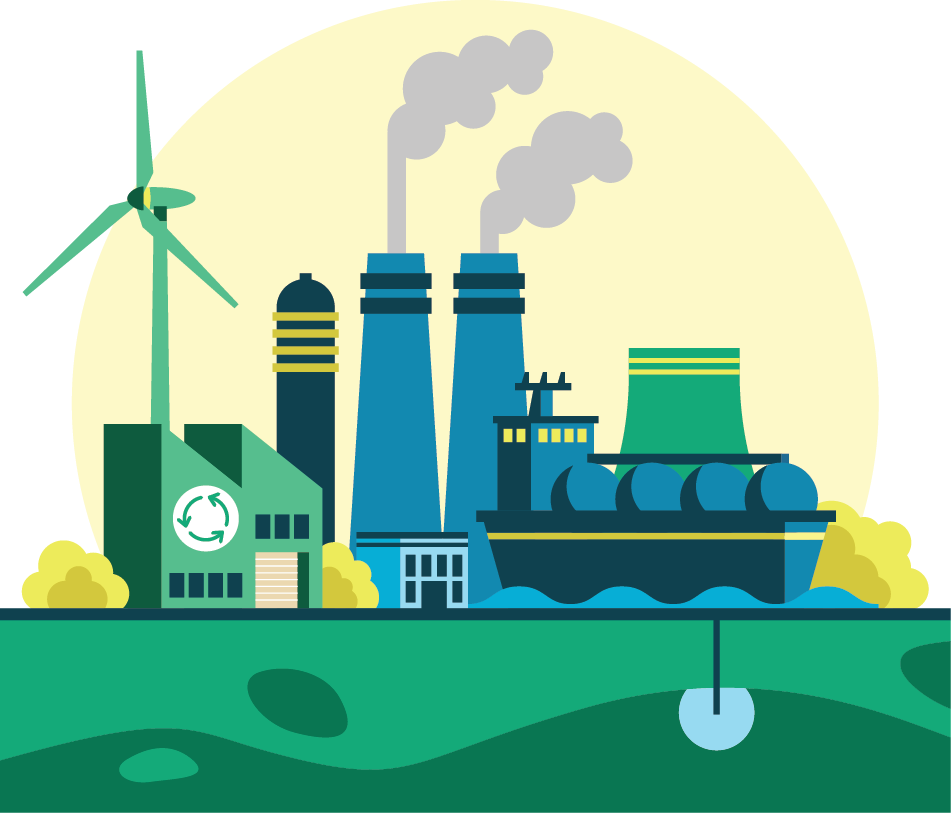 London Protocol
Helsinki Convention 
Protection of the Marine Environment of the Baltic Sea Area
Barcelona Convention
Protection of the Mediterranean Sea against Pollution
Identification of promising CCUS clusters in the Baltic and Mediterranean regions
Framework for CCUS value chain development
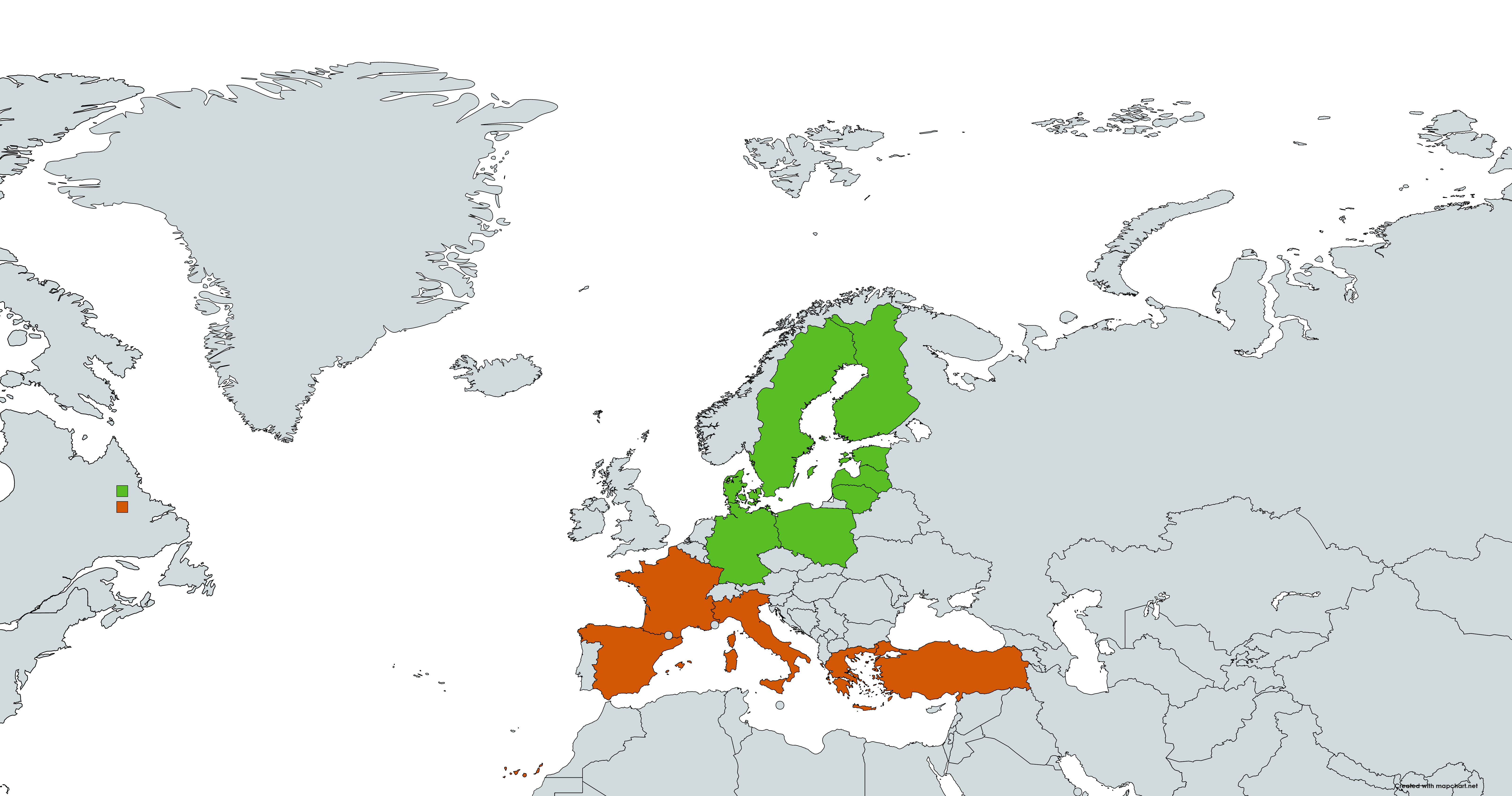 Baltic Sea region
Regional screening
CCUS value chains selection
CCUS value chain development
Technical Mapping
Emission sources
Storage sites
Transport infrastructure
Utilization options
Renewables
Value chain scenarios
Value chain integration
Transport solutions
Cross-border aspects 
SWOT analysis
Local business models
Case 1: Baltic Sea
Case 2: Mediterranean Sea
Mediterranean Sea region
Non-technical Mapping
Stakeholders needs
Regulations
Climate policies
Funding opportunities
Identification of promising CCUS clusters in the Baltic and Mediterranean regions
Partners
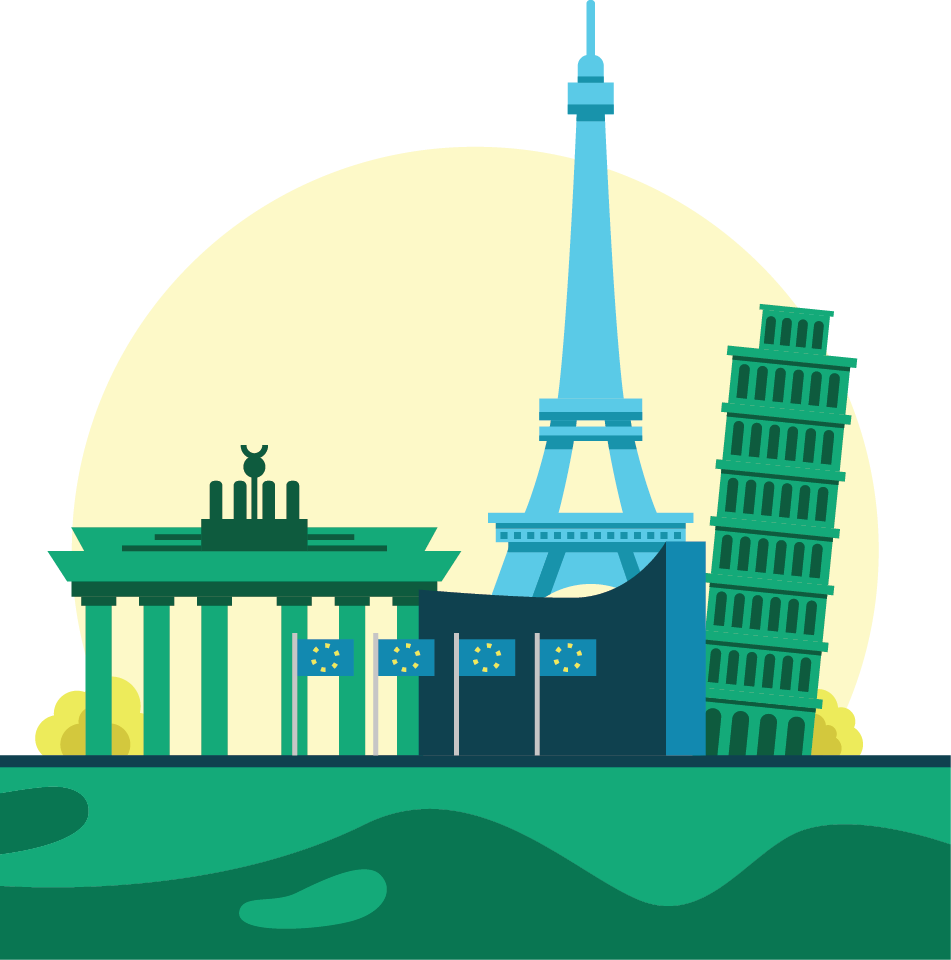 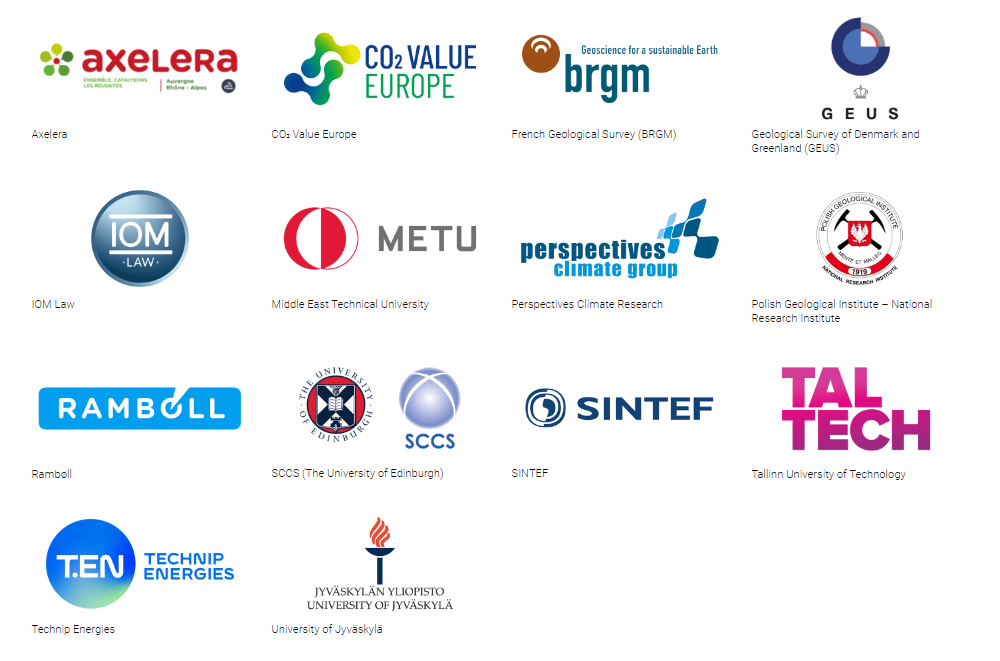 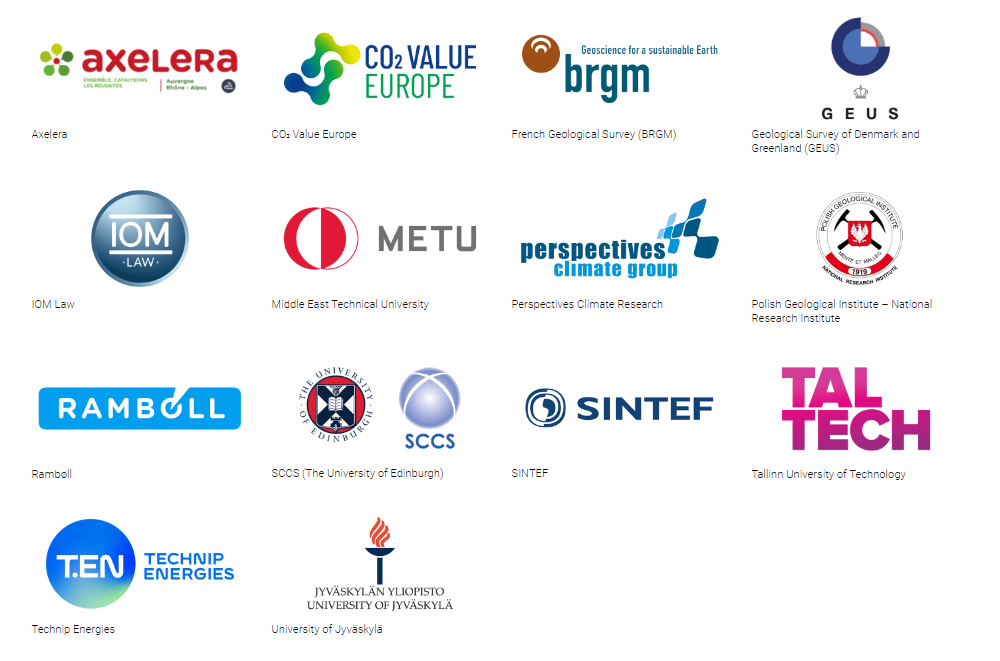 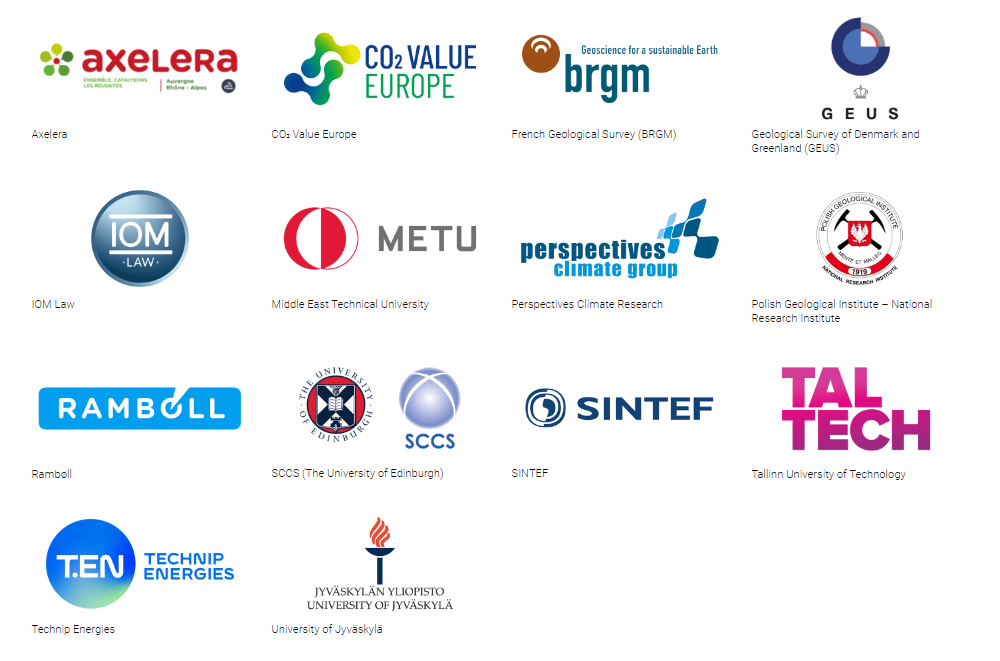 Internship at SINTEF: Cécile Biragnet from l'Ecole Polytechnique (Palaiseau, France)
Identification of promising CCUS clusters in the Baltic and Mediterranean regions
Networking partners
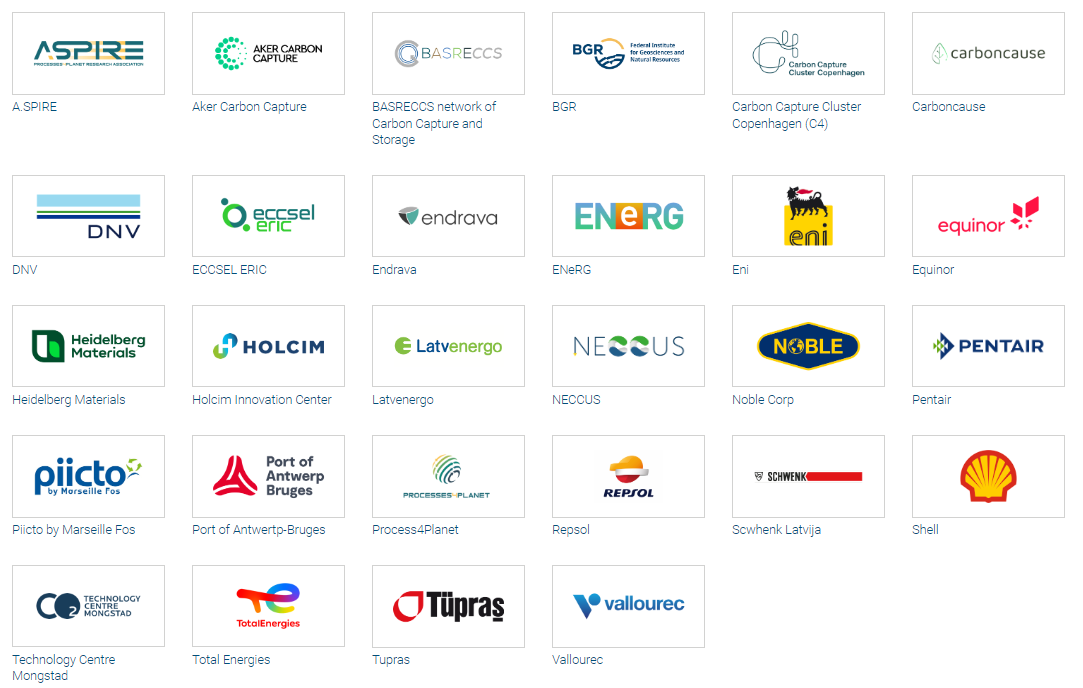 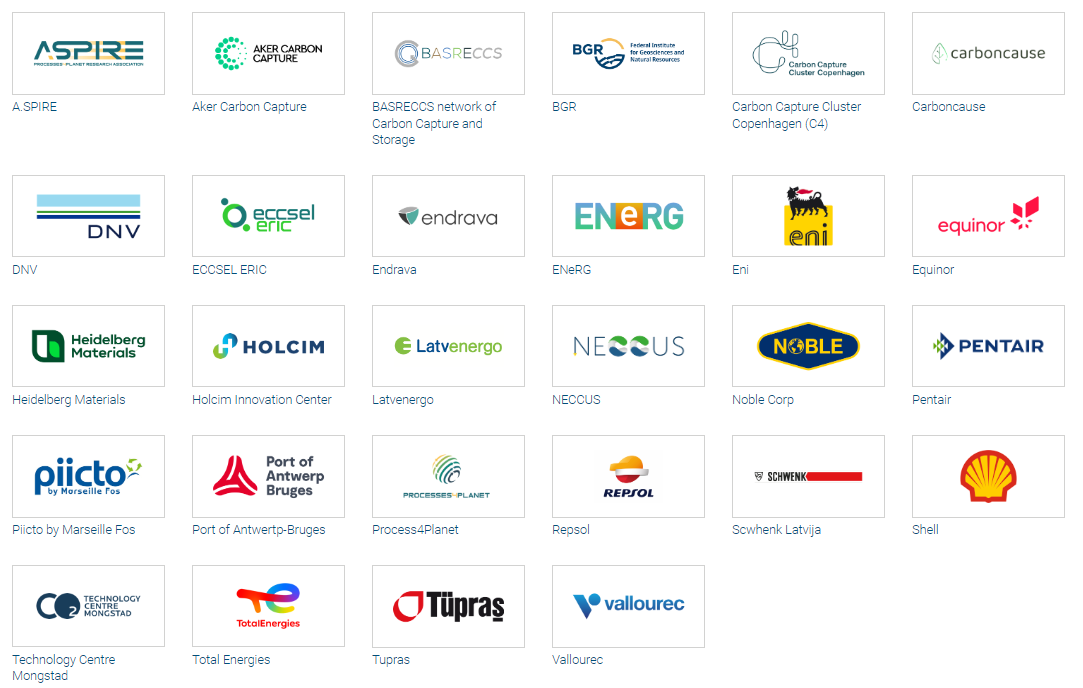 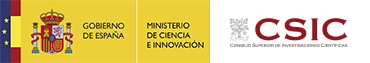 Geological and Mining Institue of Spain (IGME), Spanish National Research Council
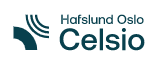 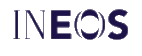 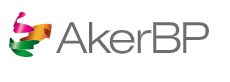 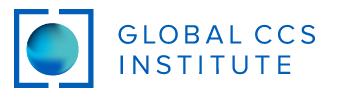 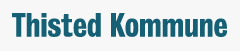 INEOS
Celsio
Municipality of Thisted
AkerBP
Global CCS Institute
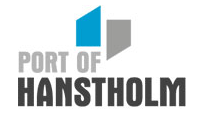 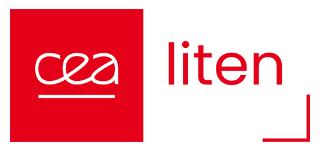 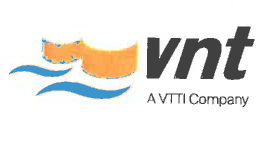 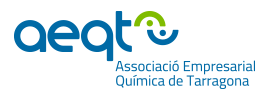 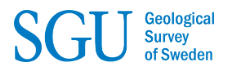 Port of Hanstholm
CEA Liten
Geological Survey of Sweden
Ventspils nafta terminals SIA
Chemical Business Association of Tarragona
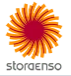 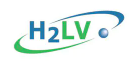 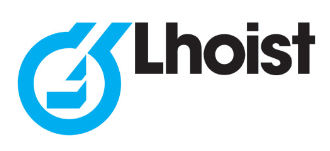 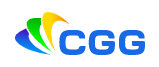 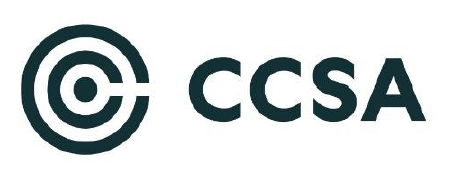 Latvian Hydrogen Association
The Carbon Capture and Storage Association
Lhoist
Storaensio
CGG
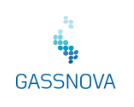 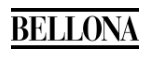 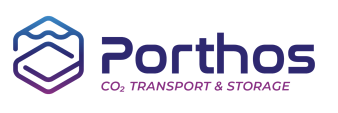 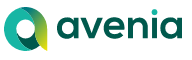 Gassnova
Porthos
Pôle AVENIA
Bellona
Identification of promising CCUS clusters in the Baltic and Mediterranean regions
www.ccuszen.eu
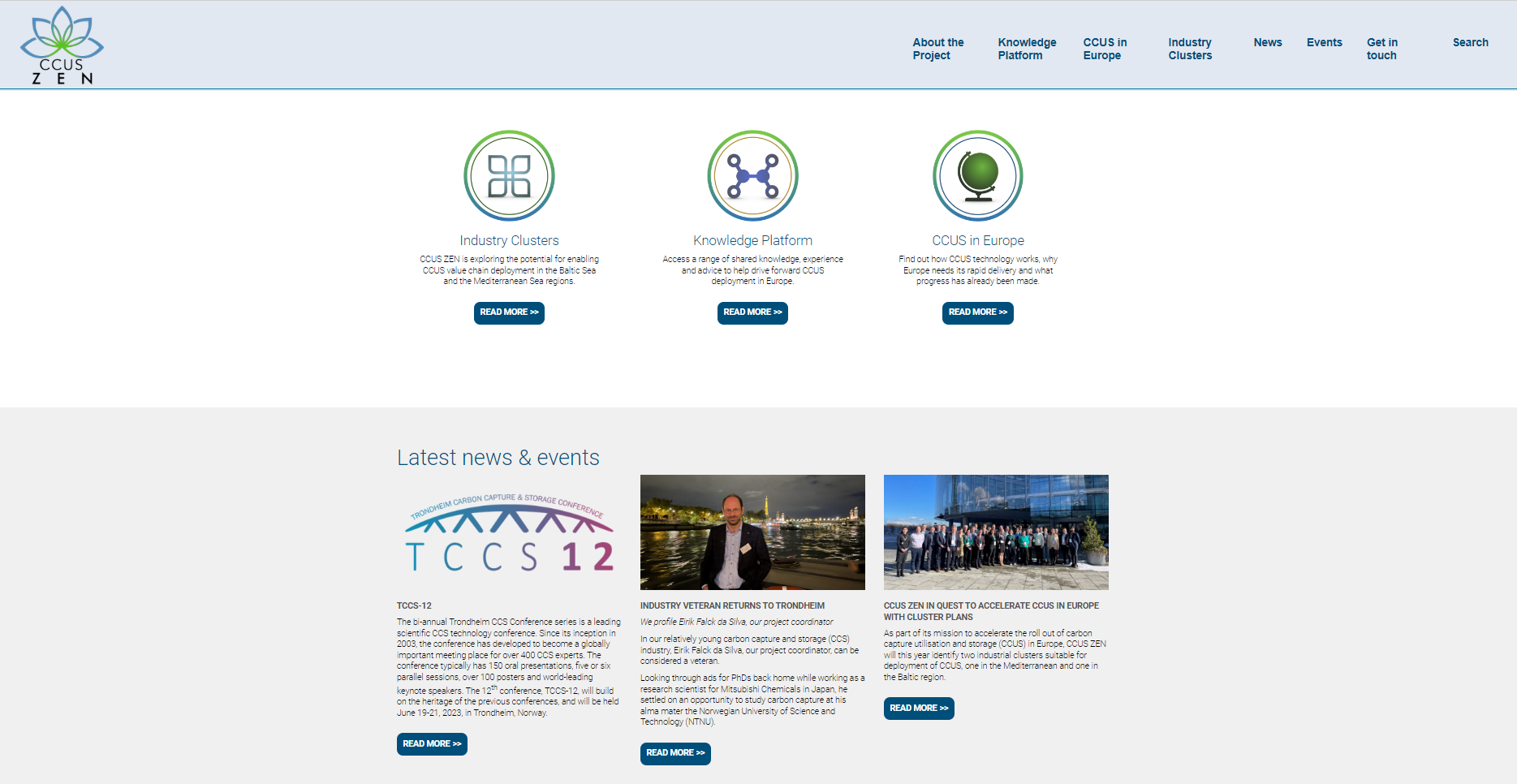 Identification of promising CCUS clusters in the Baltic and Mediterranean regions
Workshop 7 – 8 March in Copenhagen hosted by Rambøll
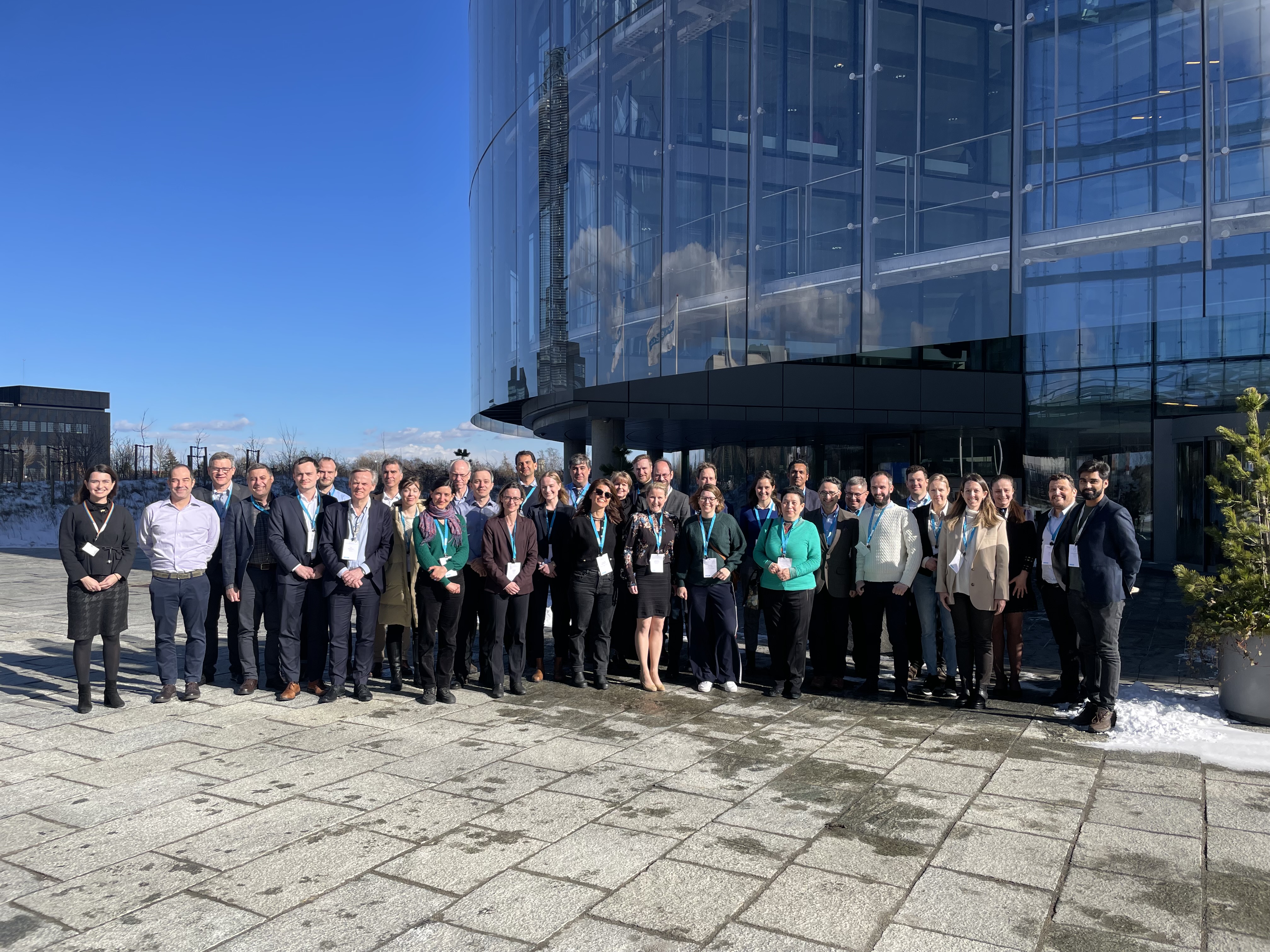 Next Workshop: noon 9 –  noon11 October in Madrid to be hosted by carboncause/nexwell